ЦЕНТРАЛЬНЫЙЭКОНОМИЧЕСКИЙ РАЙОН
ЕГЭ
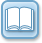 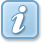 План описания экономического района
ВИЗИТНАЯ КАРТОЧКА
Северо-Западный район
Состав района
Белоруссия
Северный район
Границы района
Справочные данные
Украина
Центрально-Черноземный район
Волго-Вятский район
Экономический центр
Поволжский район
История освоения
ЦЭР на карте России
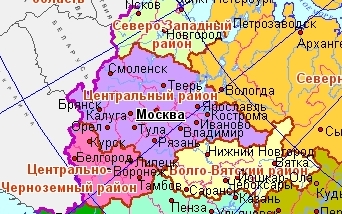 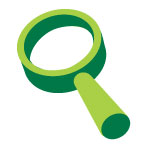 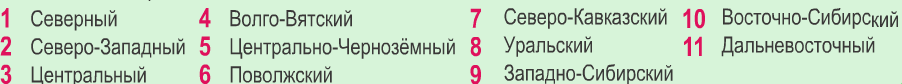 ЭКОНОМИКО-ГЕОГРАФИЧЕСКОЕ ПОЛОЖЕНИЕ
Центральный экономический район имеет выгодное экономико-географическое положение
вывод
Природные условия
Тектоническое строение
Основные формы рельефа: Валдайская, Смоленско-Москвовская возвышенности, Клинско-Дмитровская гряда, Мещерская низменность
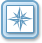 Рельеф
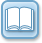 Климат
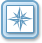 Почвы
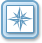 Внутренние 
воды
ЦЭР расположен в центре Восточно-Европейской равнины и имеет равнинно-холмистый рельеф
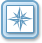 По карте определите основные формы рельефа ЦЭР
Природные 
зоны
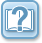 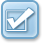 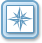 Полезные ископаемые
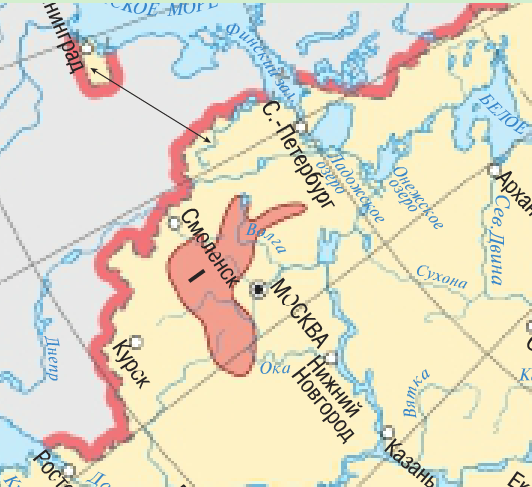 Минеральные ресурсы незначительны
Бурый уголь – Подмосковный бассейн
Фосфориты – Егорьевск (Московская обл.), Щекино (Брянская обл.)
Торф – север и восток ЦЭР
Строительные материалы (песок, глина, доломиты, мергель) - повсеместно
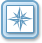 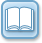 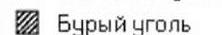 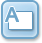 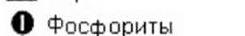 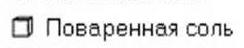 Тектоническое строение
ЦЭР находится на Русской платформе, которая является одной из древнейших докембрийских платформ мира
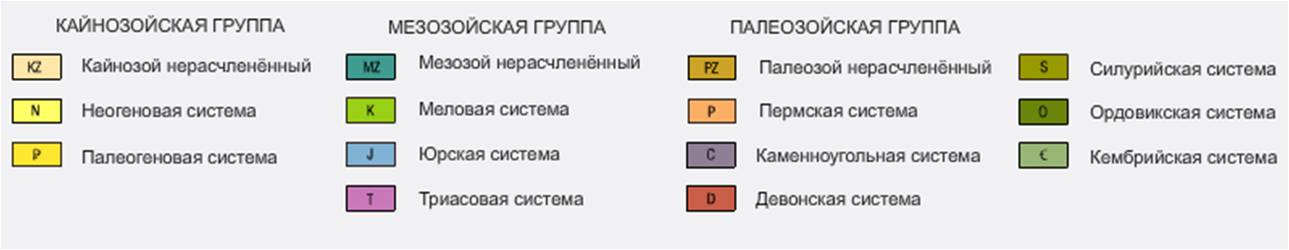 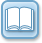 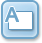 Климатические условия
ЦЭР расположен в умеренно-континентальном типе климата. Преобладает циклональный тип погоды. Средние t°:
Год - + 9° С
Январь - -10,8° С
Июль - +18,4° С
Среднегодовое количество осадков – 600-700 мм/год
Основные воздушные массы – морские умеренные и морские арктические
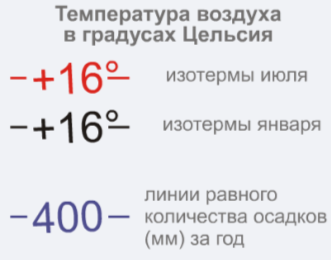 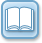 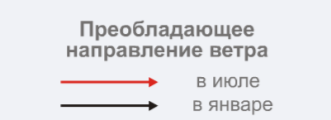 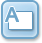 Агроклиматические ресурсы
Преобладают умеренный и холодно-умеренный агроклиматические пояса
Сумма t° выше 10° С составляет 1000-2200° С
Коэффициент увлажнения равен или больше 1
Земледелие возможно только в теплое время года.
Основные культуры должны иметь короткий вегетационный период
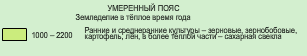 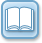 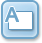 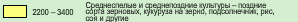 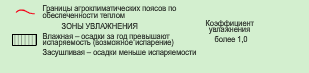 Природные зоны
ЦЭР расположен в 3 природных зонах:
Север – таежные леса
Юг – лесостепи
Большая часть территории – смешанные и широколиственные леса
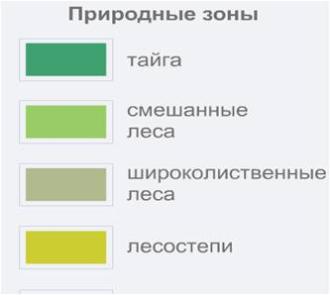 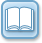 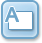 Почвы
На территории ЦЭР встречаются почвы 4 типов:
Подзолистые (гумусовый горизонт 10 см)
Дерново-подзолистые (гумусовый горизонт 15 см)
Оподзоленные черноземы (юг ЦЭР)
Серые лесные (запад и юго-запад ЦЭР)
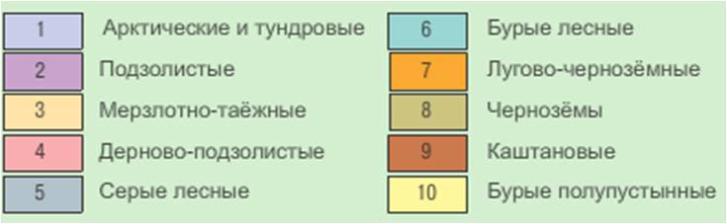 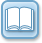 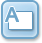 Внутренние воды
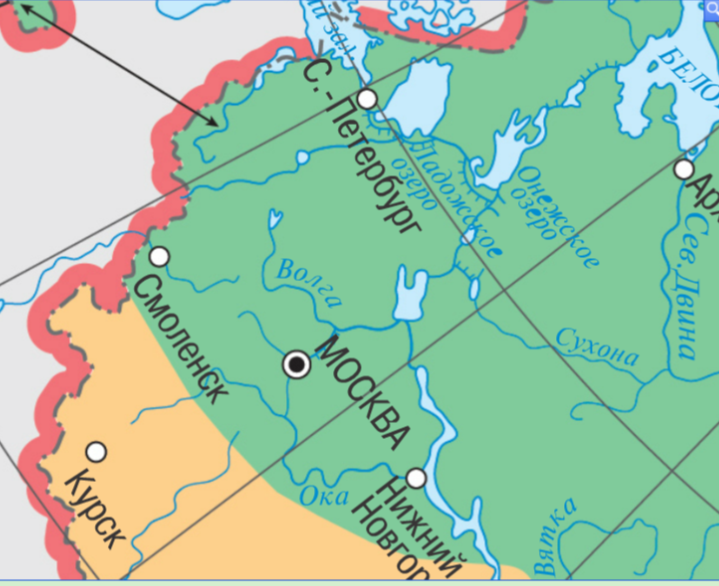 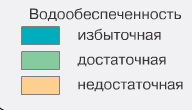 Крупнейшие реки:
Волга (верховье), Клязьма, Ока, Москва
Истоки Днепра, Западной Двины, Десны
Средний сток рек – 4-8 л/с с км²
Величина стока рек – 50-100 км³/год
Озера ледникового происхождения.

ЦЭР имеет средний уровень обеспеченности водными ресурсами. В результате высокого потребления район испытывает дефицит воды
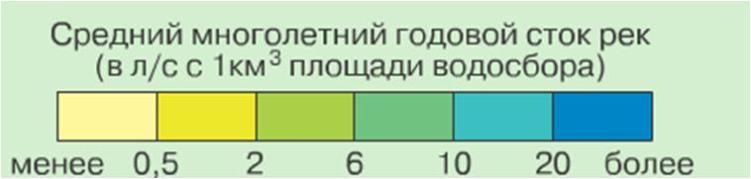 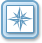 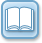 История освоения
В междуречье Волги и Оки сложилось историческое ядро древнего Русского государства во главе с Москвой.
Население занималось и земледелием, и промысловой деятельностью.
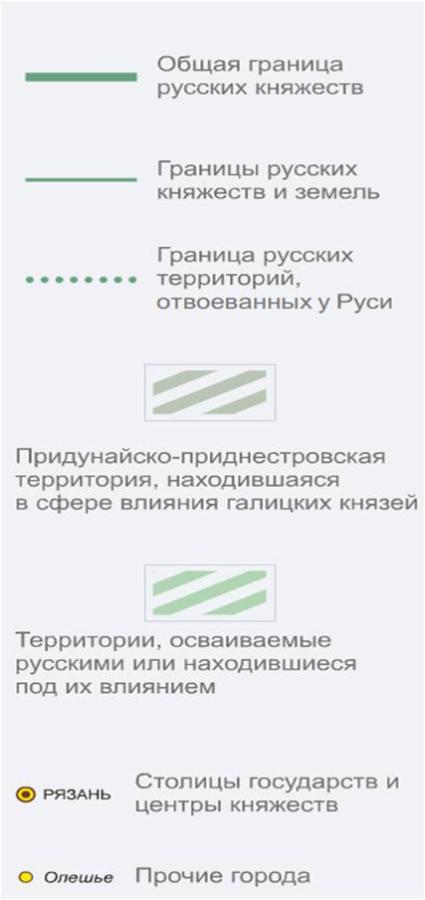 К 1861 г. (отмена крепостного права) в ЦЭР уже имелись квалифицированные рабочие,  умеющие трудиться коллективно на основе разделения труда.
С середины 19 в. стали прокладываться железные дороги, укрепляя центральное положение района.
Промышленность смогла использовать не только местное сырье, но и привозное. К концу 19 века ЦЭР стал значительным индустриальным районом международного уровня. Особенно выделялся по производству тканей.
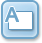 Феодальная раздробленность 
Руси в 12 – начале 13 века
Размещение населения
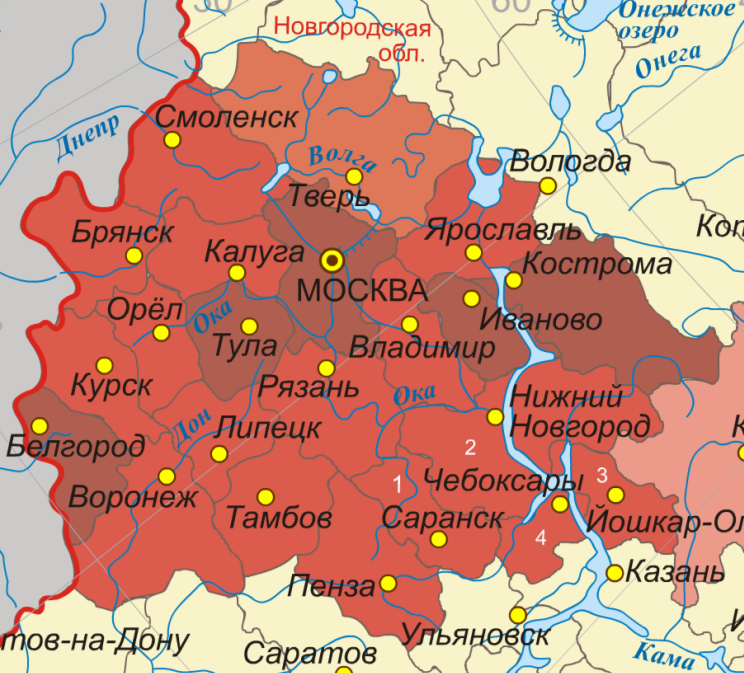 Территория ЦЭР входит в главную полосу расселения
Средняя плотность – 63,1 чел./км²
(1 место среди экономических районов)
Урбанизация – 84 %
Крупнейшая агломерация – Московская (14,5 – 17,5 млн. чел.)
Город-миллионер – Москва 
В ЦЭР 250 городов
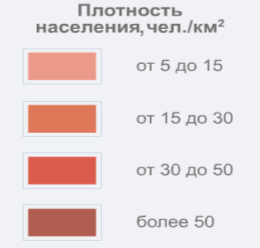 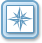 Плотность населения по субъектам
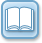 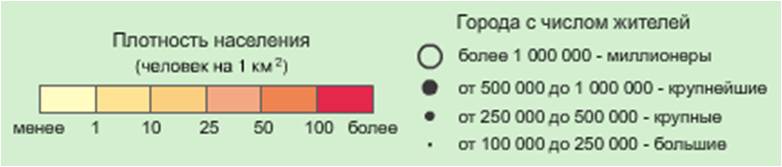 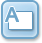 Московская агломерация
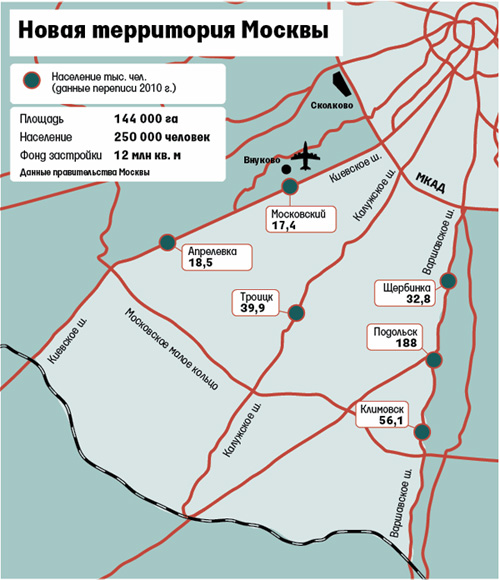 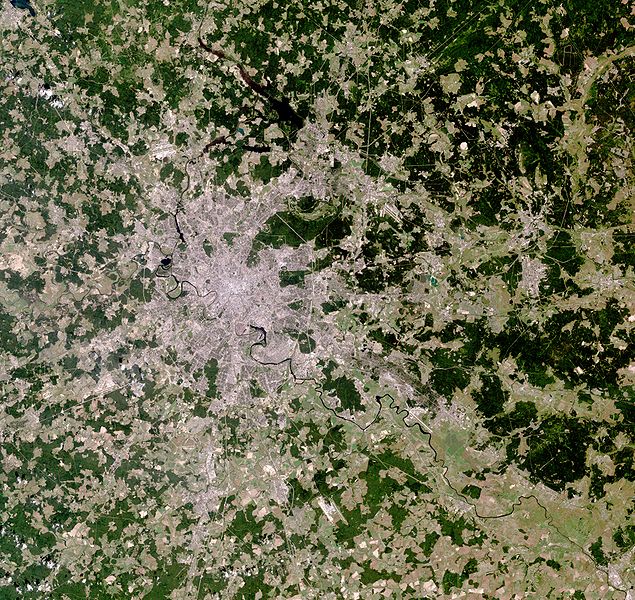 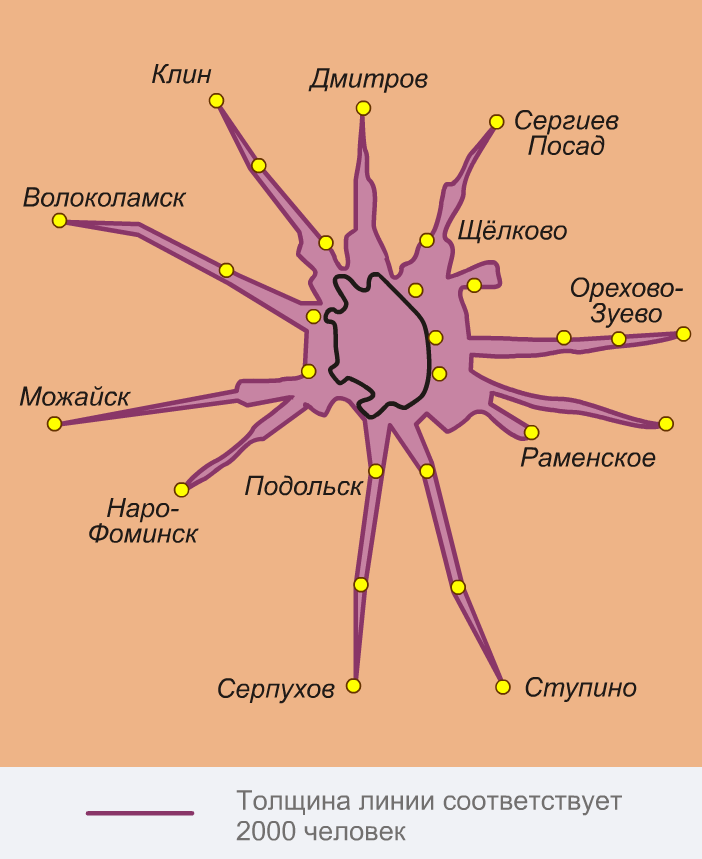 В Московскую агломерацию входит более 50 городов, в т.ч. 14 с населением свыше 100 тыс. чел. 
Радиус агломерации – 70 км
Площадь – 13,6 км²
Суточные маятниковые миграции – 1,8 млн. чел.

Московская агломерация находится на постиндустриальной стадии развития и является центром промышленности, науки, культуры, образования и финансовой деятельности
В 2011 году Москва расширила свои границы. Территория увеличилась в 2,5 раза до 160 тыс. га
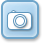 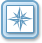 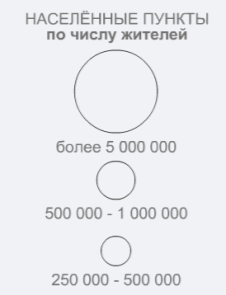 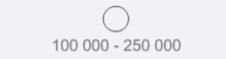 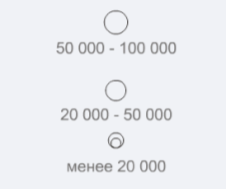 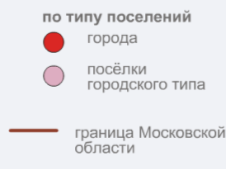 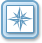 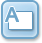 Национальный состав
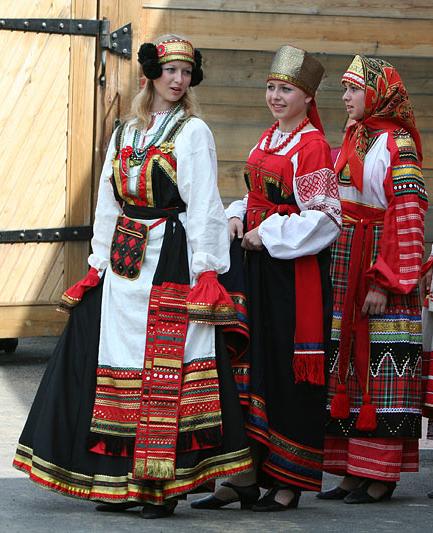 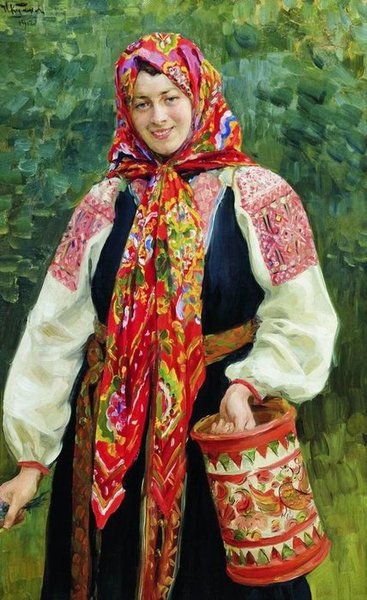 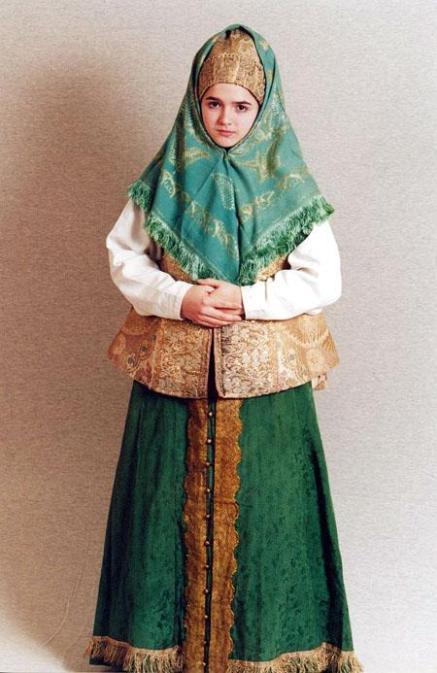 Национальный состав – однородный, 
преобладают русские
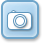 Состав населения
Естественный прирост
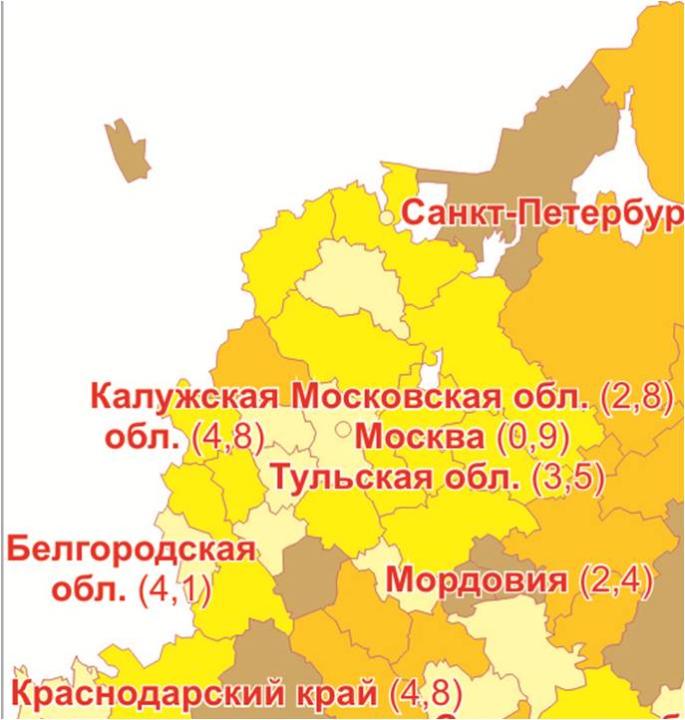 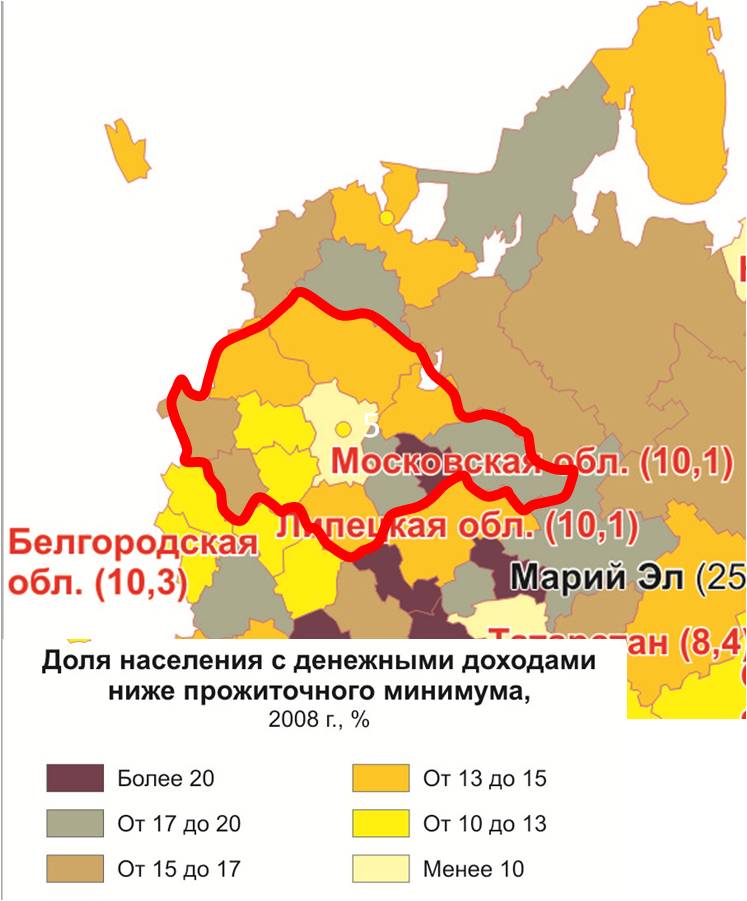 рождаемость
смертность
Движение населения
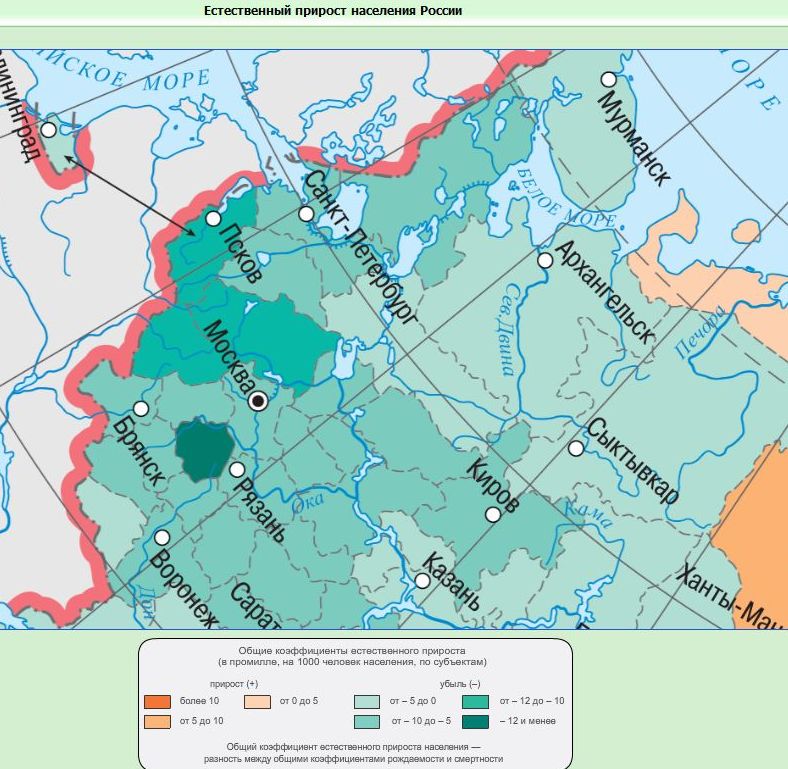 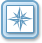 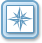 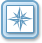 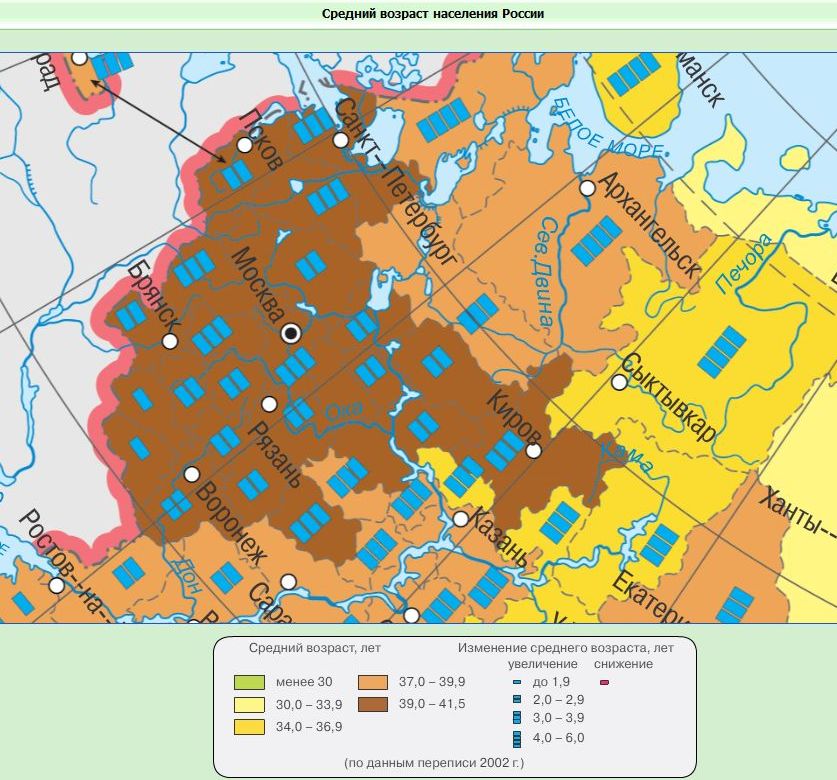 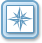 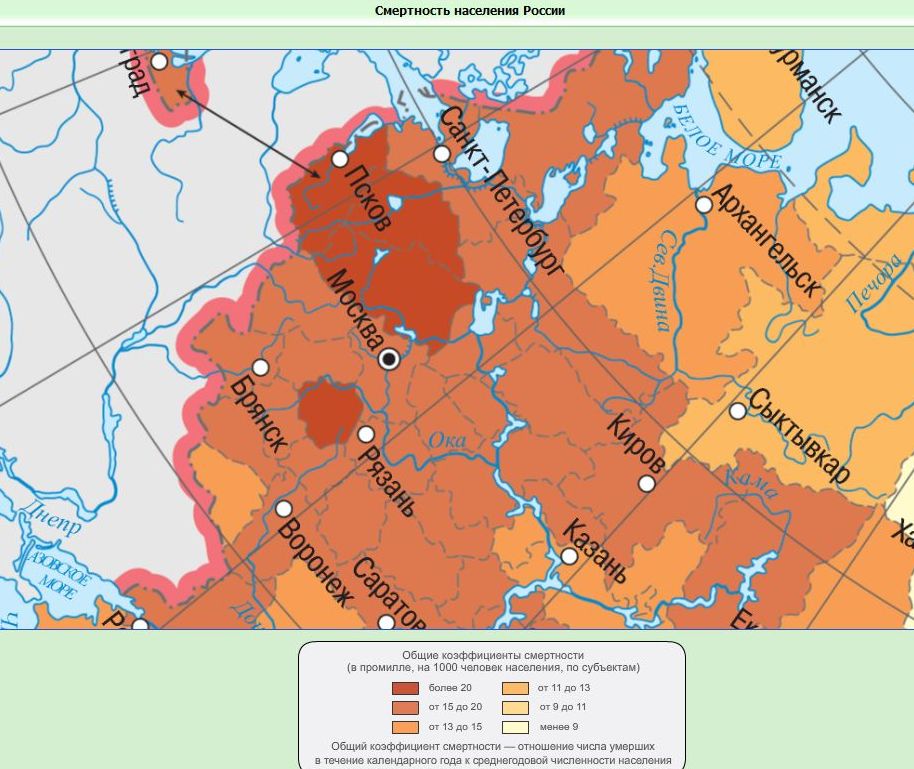 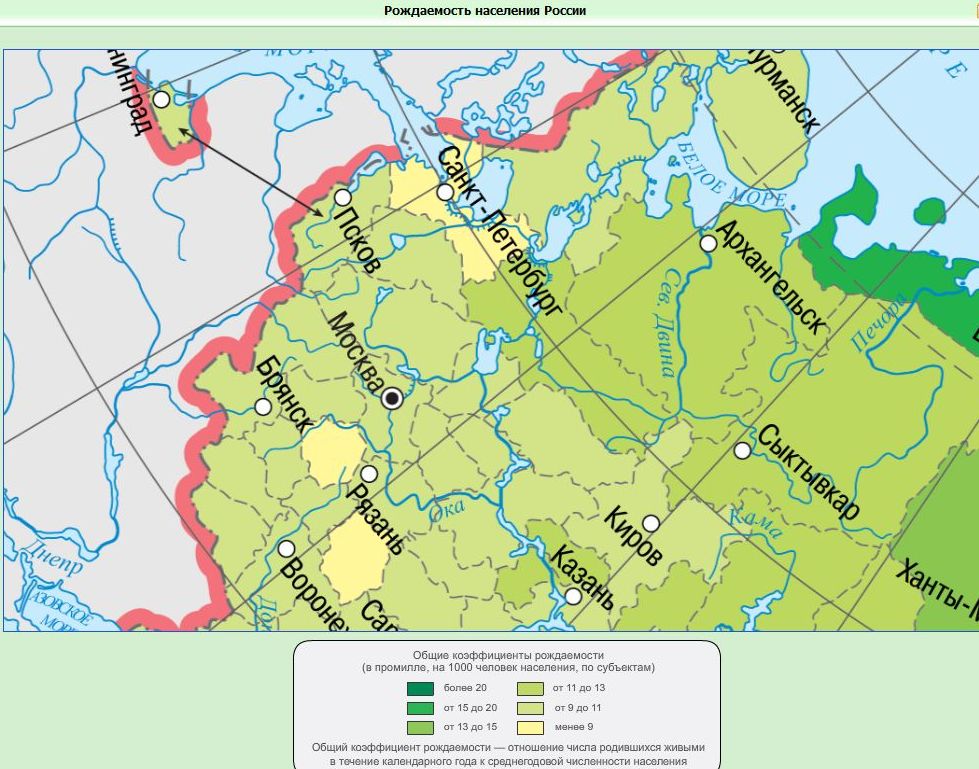 Трудовые ресурсы ЦЭР являются одними из наиболее высококвалифицированных  среди всех экономических районов России
Доля занятых в непроизводственной сфере – 1 место в России
Наблюдается сокращение занятых в науке и научном обслуживании
Быстрыми темпами увеличивается доля занятых в торговле
Естественный прирост
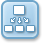 Средний возраст
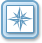 Уровень безработицы
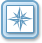 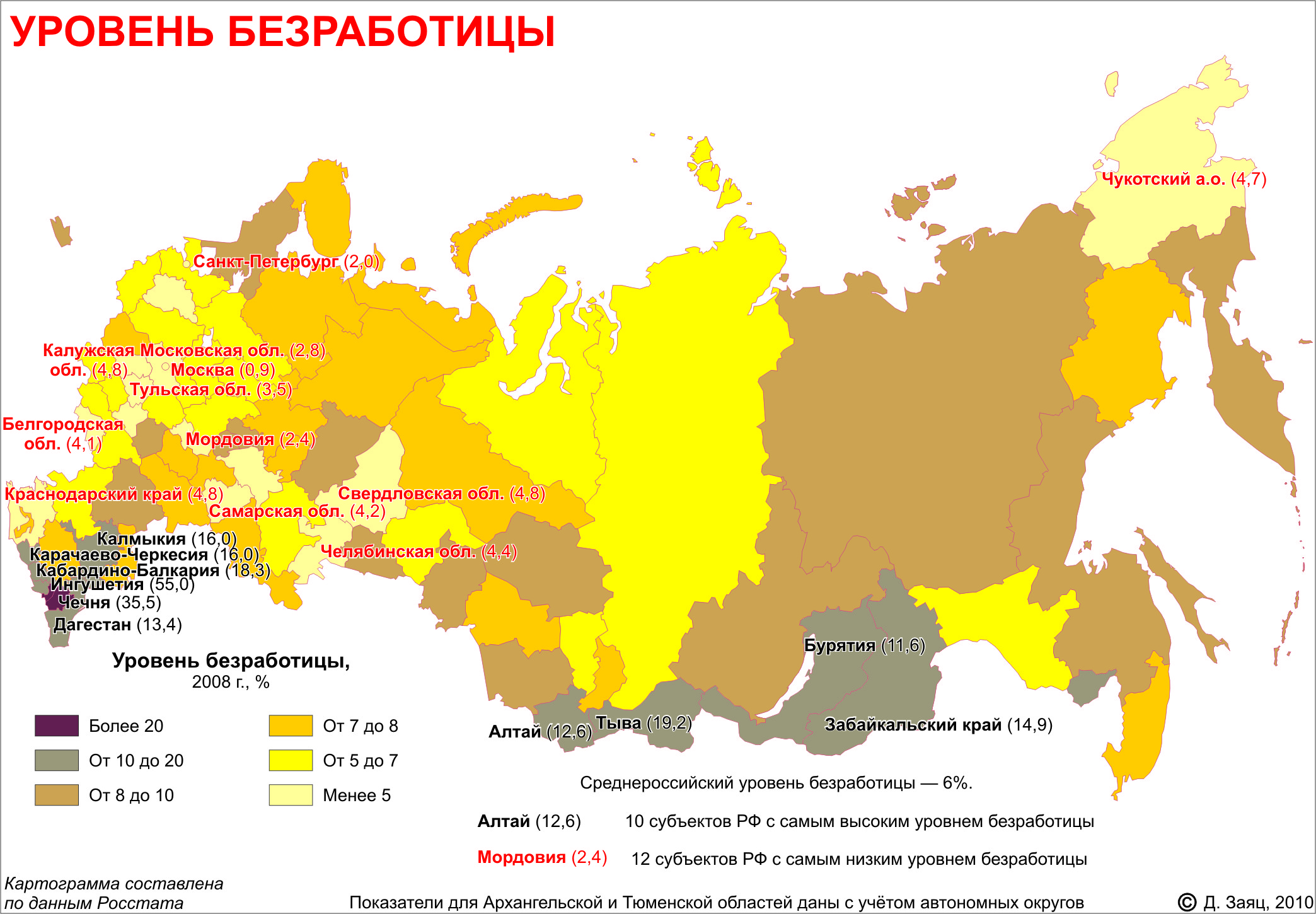 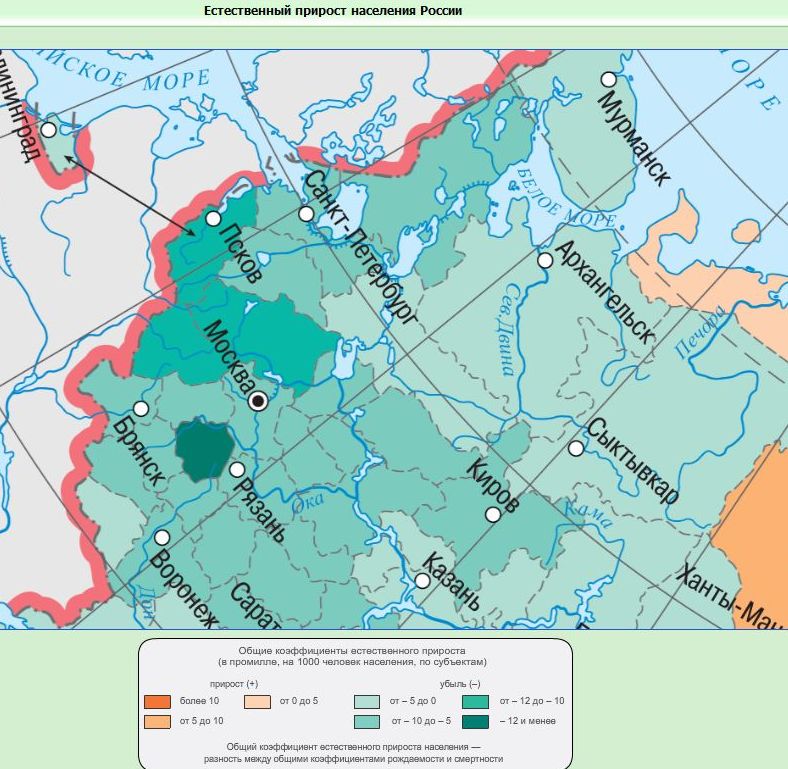 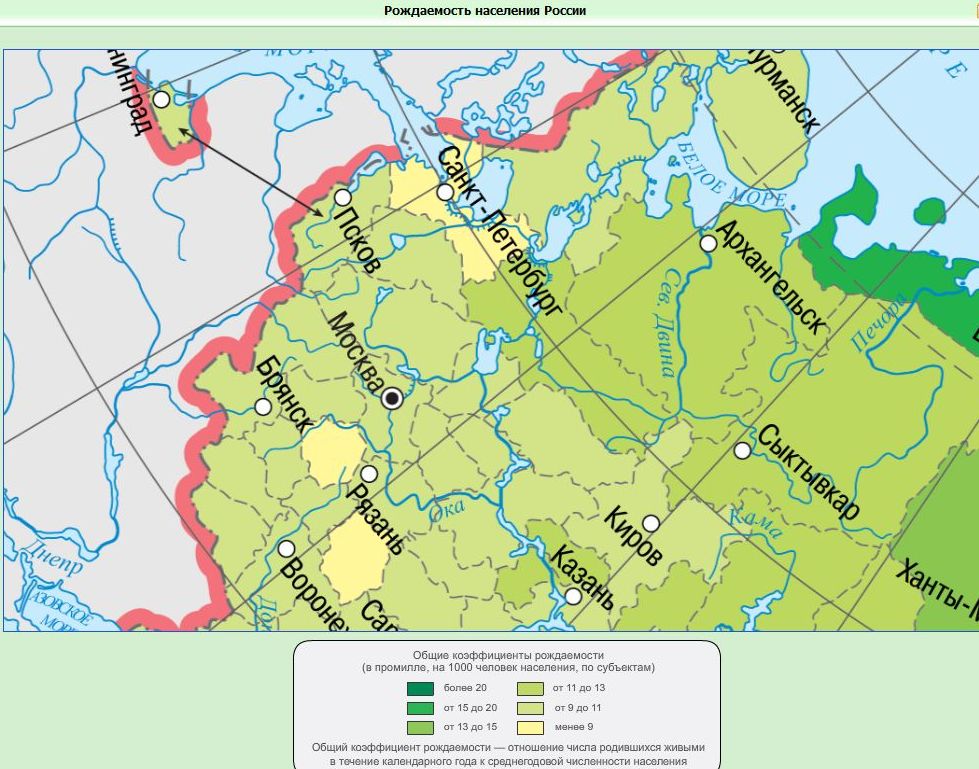 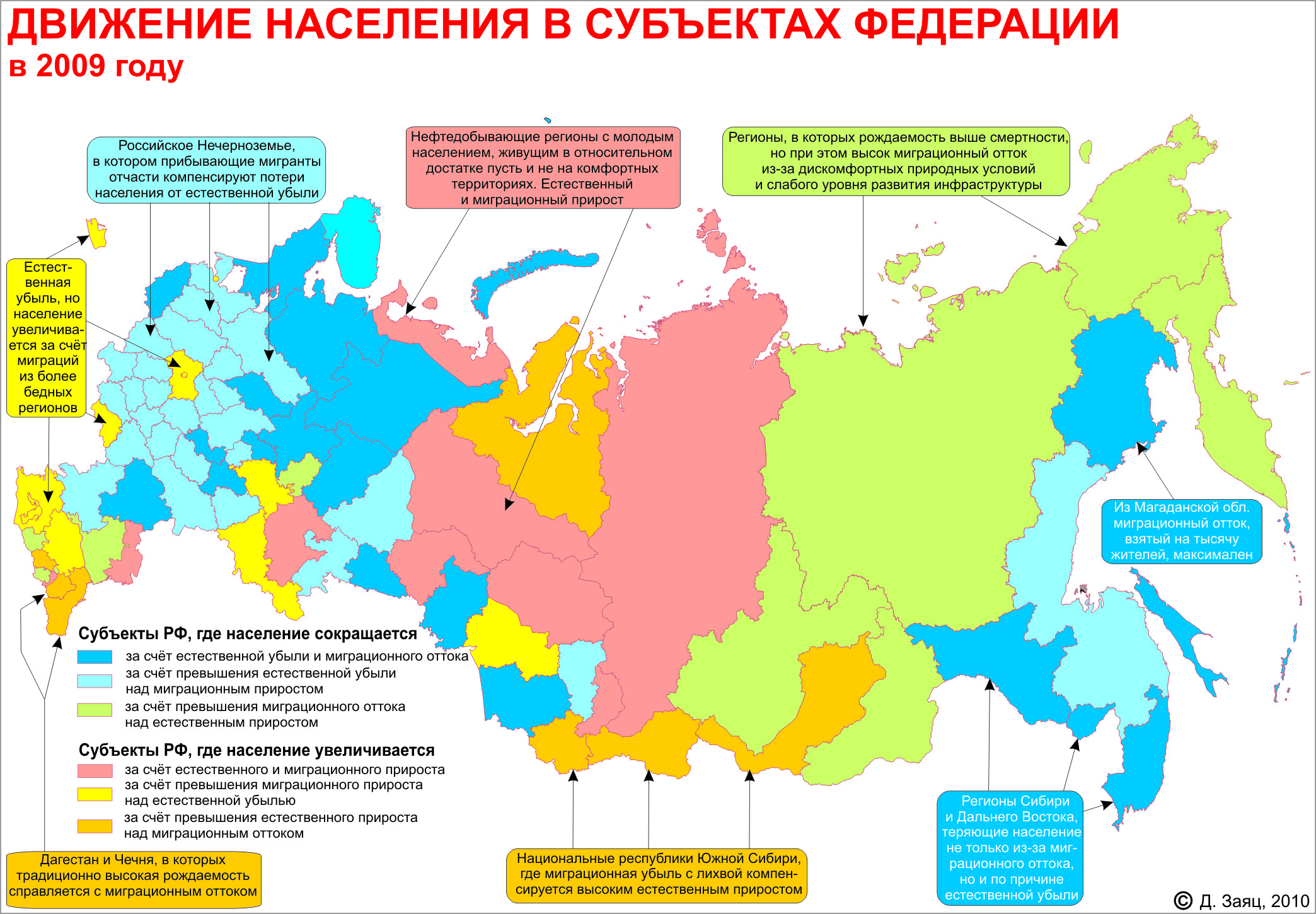 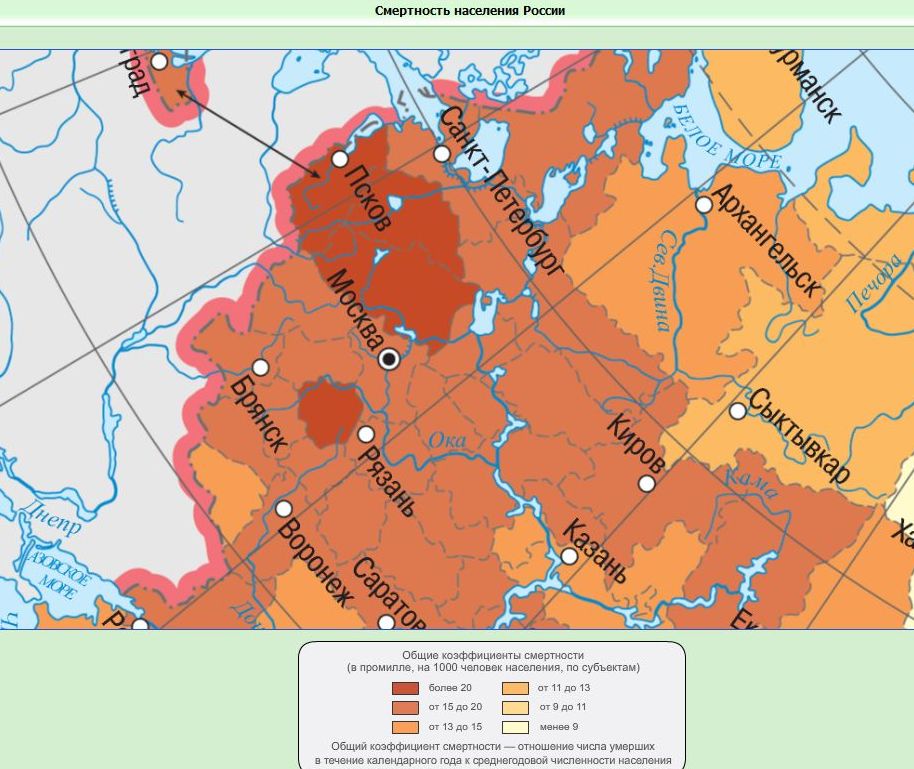 Уровень бедности
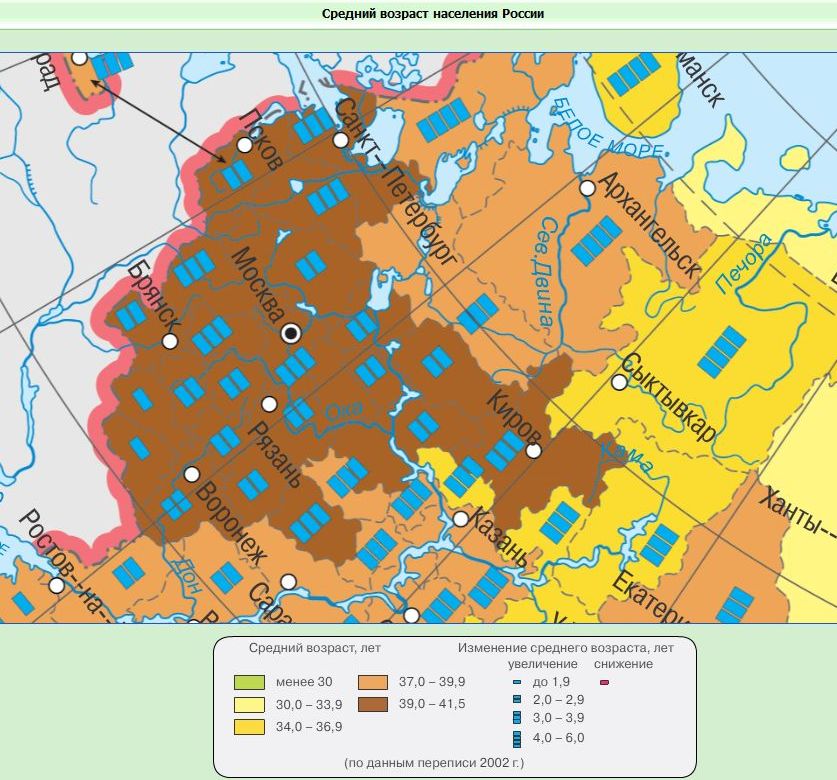 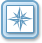 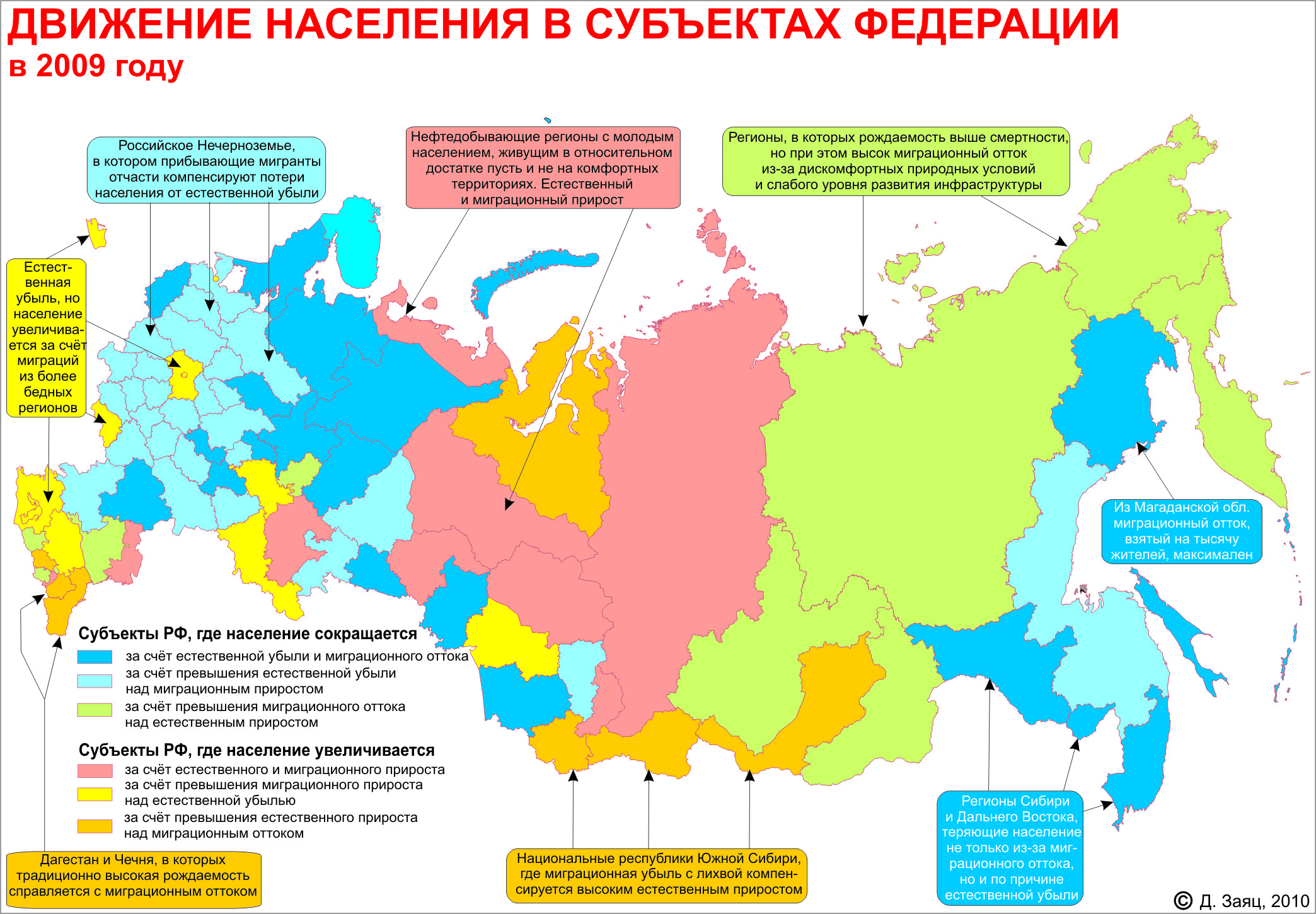 Трудовые ресурсы
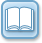 Экономика и хозяйство
Доля ЦЭР в промышленном производстве РФ
К = П / Н,
Где К  - коэффициент специализации,
П – доля в производстве РФ
Н – доля в населении РФ
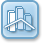 Отраслевая структура промышленности ЦЭР
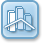 Коэффициент промышленной специализации
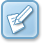 Удельный вес отраслей промышленности ЦЭР в производстве РФ
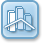 Промышленность ЦЭР по субъектам
Наиболее промышленно развитыми регионами ЦЭР являются Москва и Московская область
Ивановская, Костромская, Орловская и Брянская области – наименее промышленно развитые регионы
Сделайте вывод о наиболее и наименее промышленно развитых регионах ЦЭР
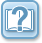 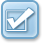 Промышленность
машиностроение
химическая промышленность
текстильная промышленность
металлургия
электроэнергетика
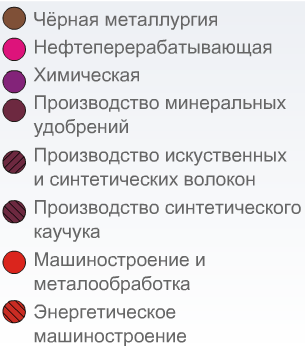 сельское хозяйство
народные промыслы
Машиностроение
Ведущая отрасль промышленности ЦЭР. Является главной отраслью специализации района. Преобладает трудоемкое и наукоемкое машиностроение
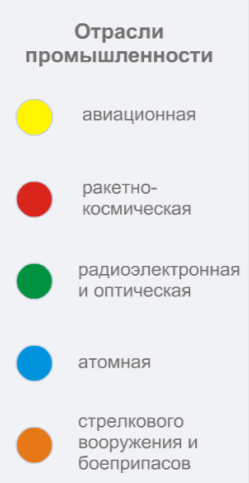 Наукоемкое машиностроение
Транспортное машиностроение
Сельскохозяйственное  машиностроение
Московская агломерация является главным центром приборостроения, станкостроения, авиастроения, производства электротехники и электронных систем управления
Транспортное машиностроение
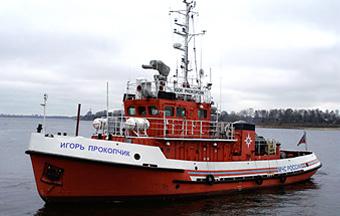 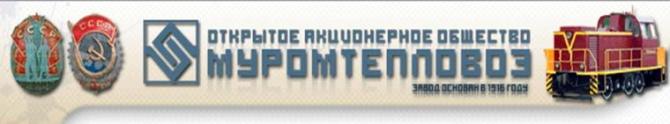 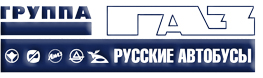 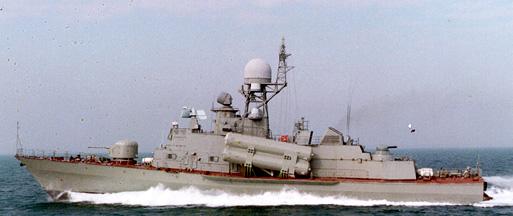 автобусы
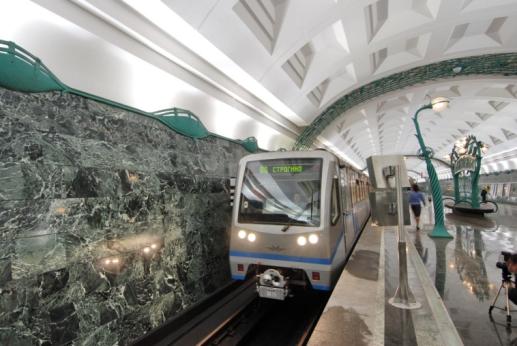 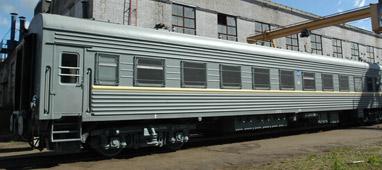 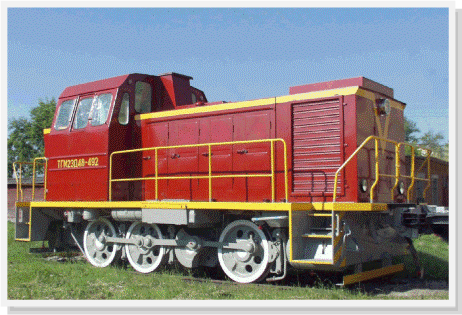 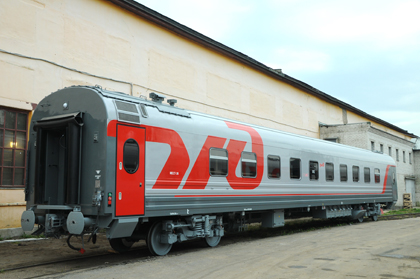 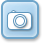 вагоны метро
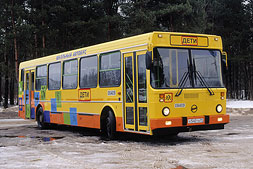 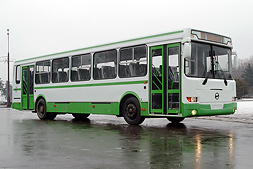 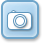 Рыбинский судостроительный завод  (Ярославская область)
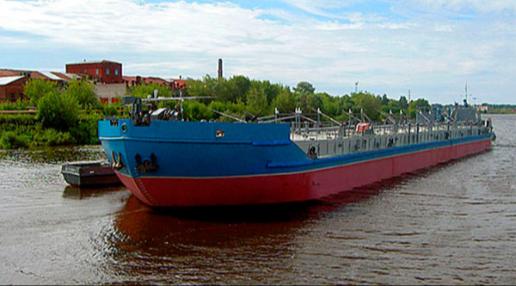 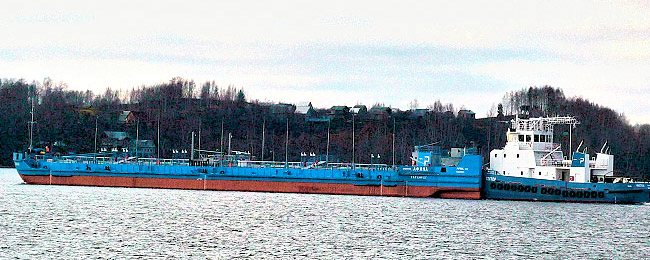 тепловозы
Тверской вагоностроительный завод
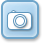 Производство «Метровагонмаш» 
(г. Мытищи, Московская обл.)
Муром (Владимирская область)
Ликинский автобусный завод (Ликино-Дулево, Московская обл.)
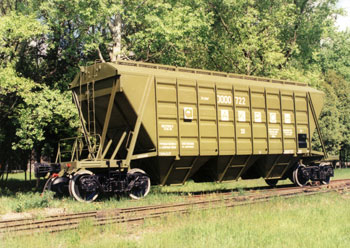 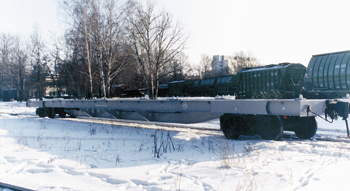 вагоностроение
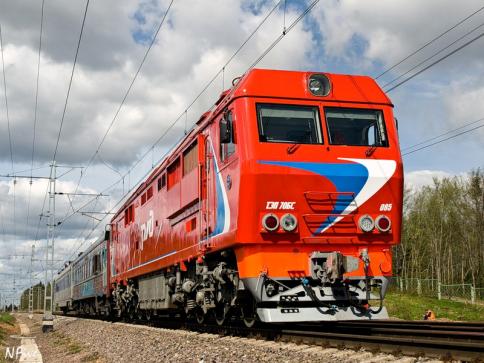 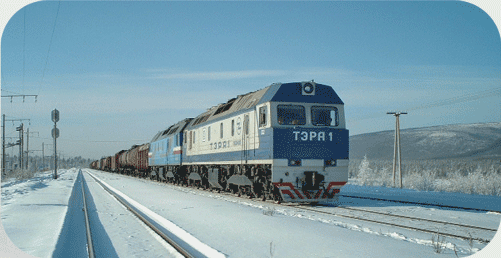 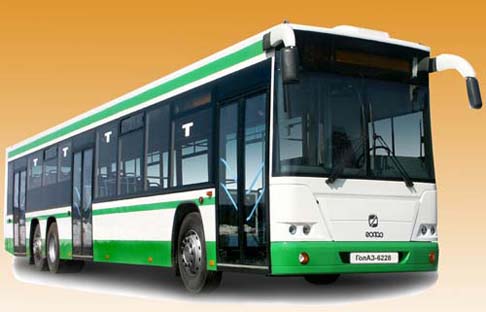 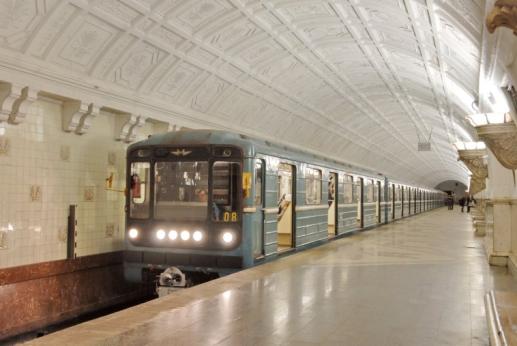 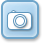 Костромской судостроительный завод (Костромская область)
речные суда
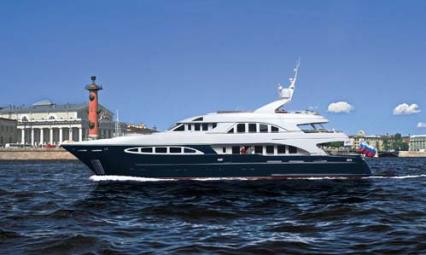 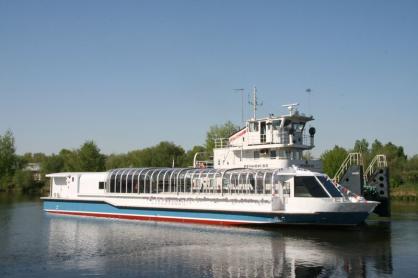 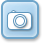 Брянский машиностроительный завод
Людиново (Калужская область)
Коломна (Московская область)
Голицынский автобусный завод (Голицыно, Московская обл. )
Московский судостроительный завод (Москва)
Сельскохозяйственное машиностроение
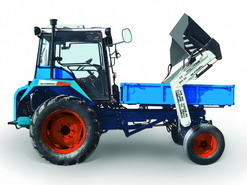 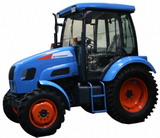 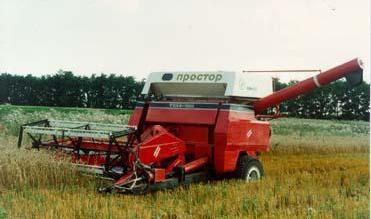 Колесные трактора (г. Владимир)
Зерноуборочный комбайн (г. Тула)
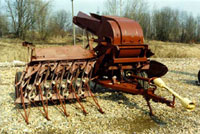 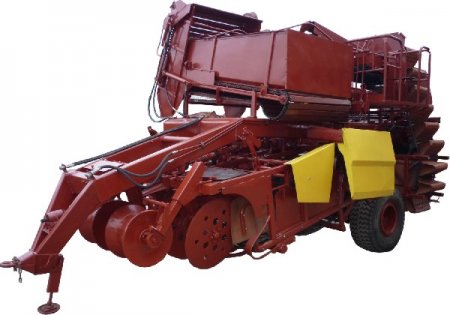 Льноуборочный комбайн 
(г. Бежецк, Тверская обл.)
Картофелеуборочный комбайн (г. Рязань)
Электроэнергетика
ЦЭР – крупнейший в России производитель и потребитель электроэнергии
Москва – центральный и важнейший энергоузел района
Большинство ТЭЦ используют в качестве топлива газ и мазут
Газ поступает по газопроводам в основном из Западной Сибири
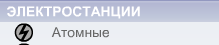 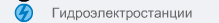 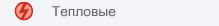 Металлургия
Черная металлургия имеет вспомогательное значение и использует железные руды КМА:
Тула – доменное производство чугуна
Москва, Электросталь – сталь и прокат
Орел – метизное производство
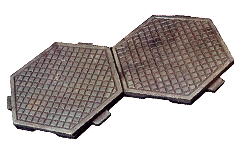 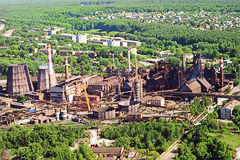 Цветная металлургия имеет внутрирайонное значение:
Подольск – сплавы титана и магния
Касимов, Щелково – драгоценные металлы
Москва – тугоплавкие металлы
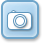 Косогорский металлургический завод
промышленное литье
чугун
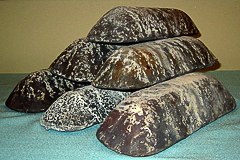 Черная металлургия
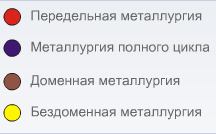 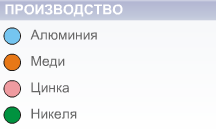 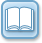 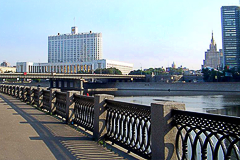 декоративное литье
Цветная  металлургия
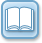 Химическая промышленность
Одна из важнейших отраслей специализации района. 
Развито производство:
фосфатные удобрения
азотные удобрения
сода, серная кислота
синтетический каучук
химические волокна
фотохимические товары
лаки, красители
лекарственные препараты
парфюмерия
Воскресенск (Московская обл.) 
Полпино (Брянская обл.)
Новомосковск
Щекино (Тульская обл.)
Щелково, Новомосковск, 
Воскресенск
Ярославль, Ефремово
Шинные заводы – Москва, Рязань
Тверь, Клин, 
Серпухов, Рязань.
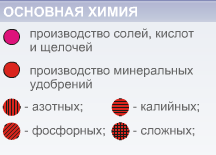 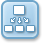 Нефтехимическая промышленность
Нефтепереработка развита в Ярославле, Рязани, Москве
Но они лишь частично обеспечивают потребности района 
Нефть поступает по трубопроводам из других районов
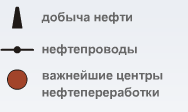 Лесная промышленность
Лесная промышленность может работать на собственном сырье только на севере ЦЭР
Основной фактор размещения - потребительский
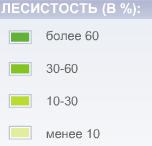 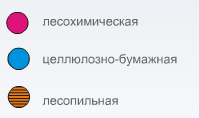 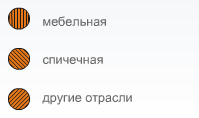 Текстильная промышленность
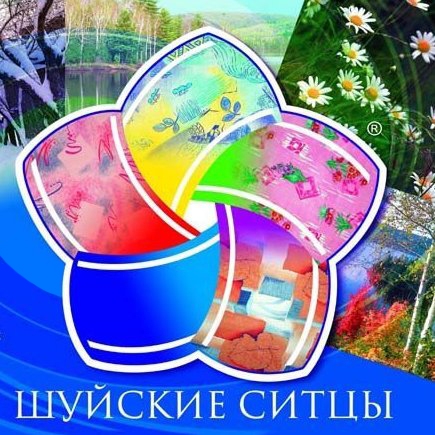 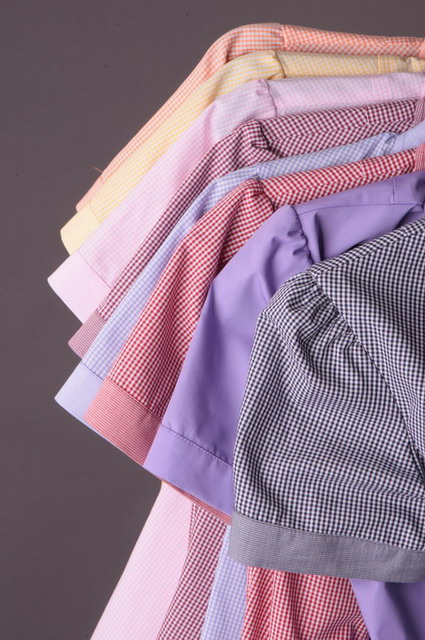 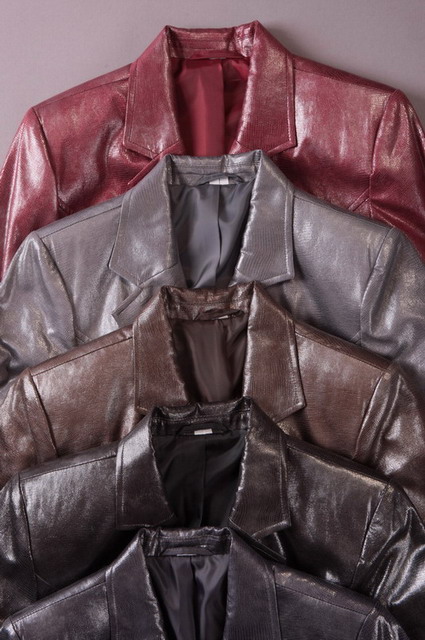 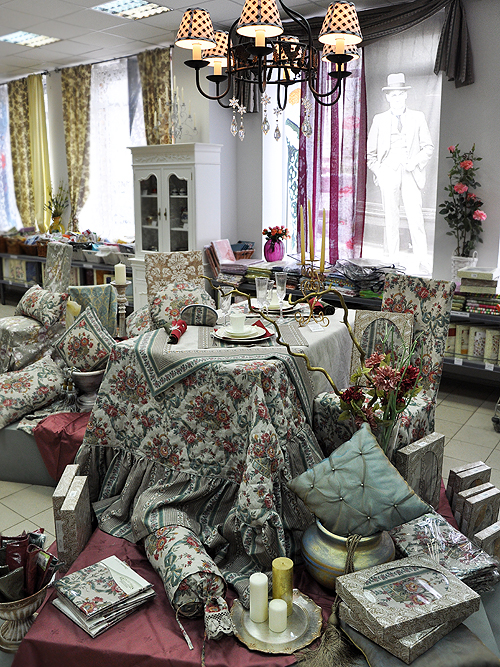 Старейшая отрасль специализации Центральной России
Работает на привозном сырье
Основные отрасли:
Хлопчатобумажная
Шерстяная
Шелковая
Льняная
Главные центры расположены на северо-востоке района
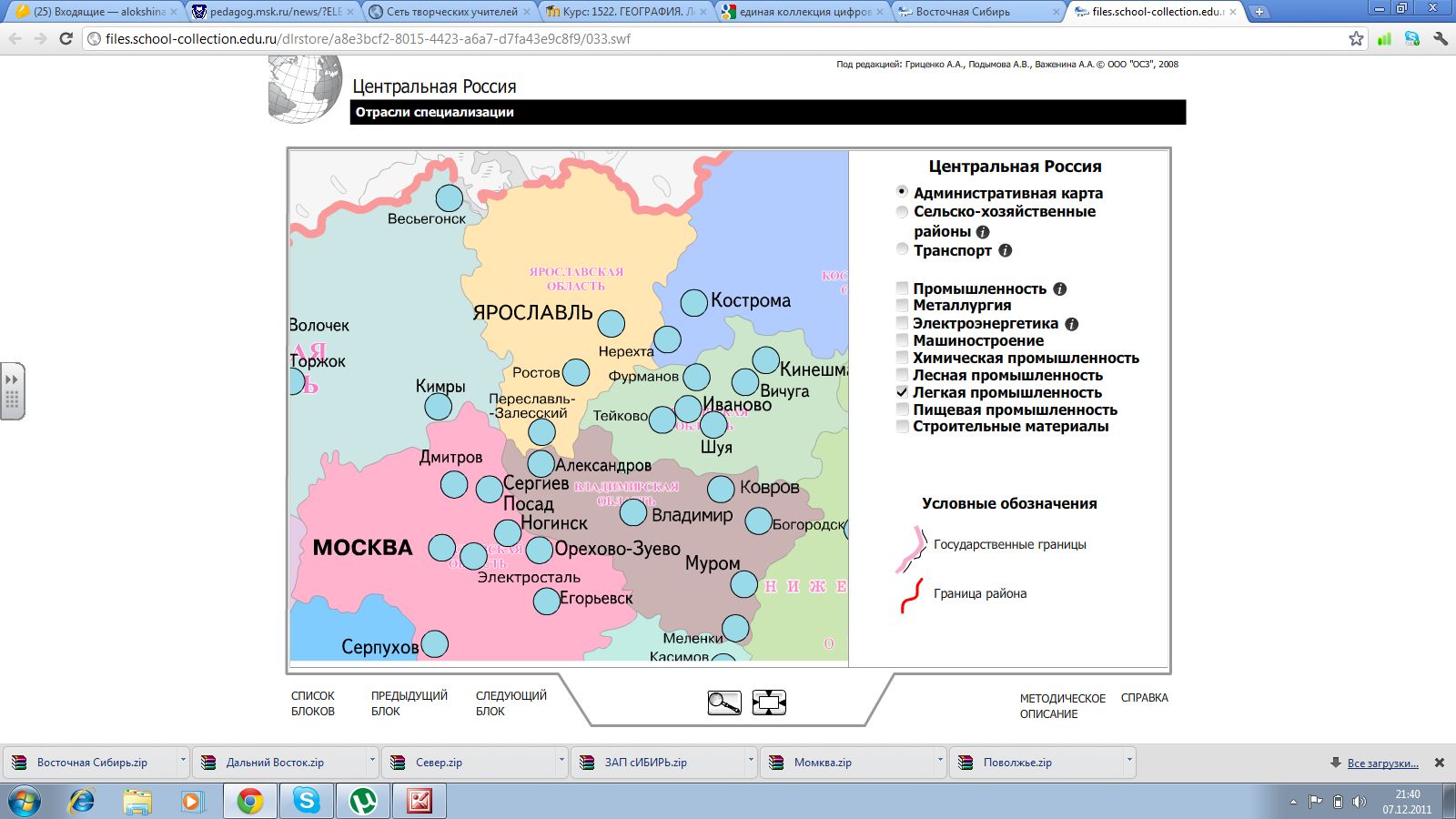 Изделия швейных предприятий г. Москвы
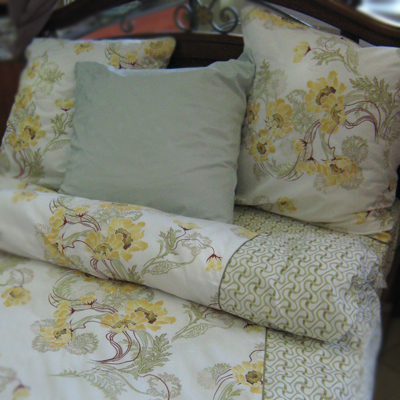 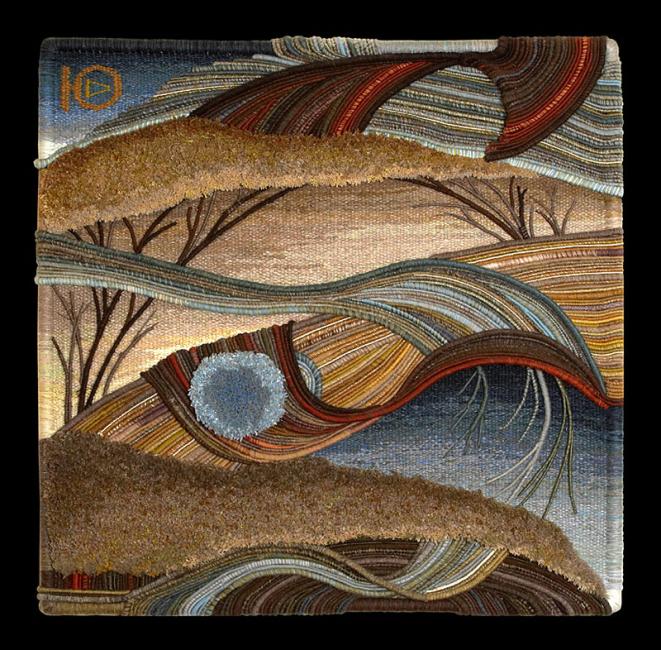 Трехгорная мануфактура, Москва
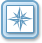 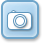 Ивановская область
гобелен
Сельское хозяйство
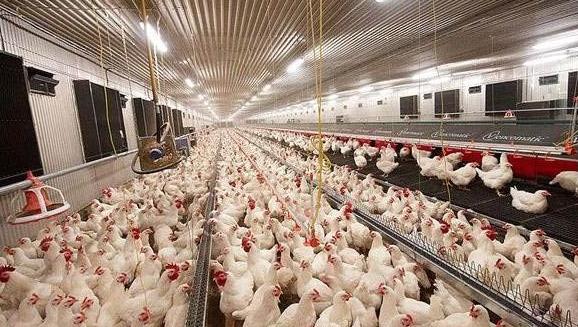 Птицеводство
(Московская, Владимирская области)
Земледелие
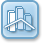 Животноводство
Молочное животноводство 
(Тверская, Брянская, Смоленская, Рязанская области)
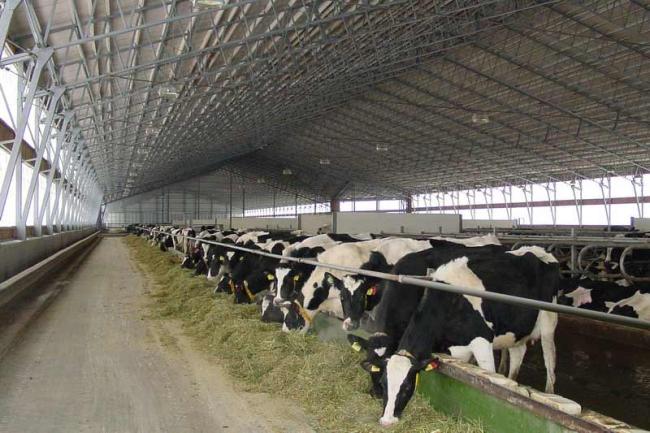 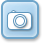 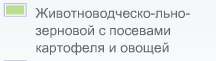 Народные промыслы
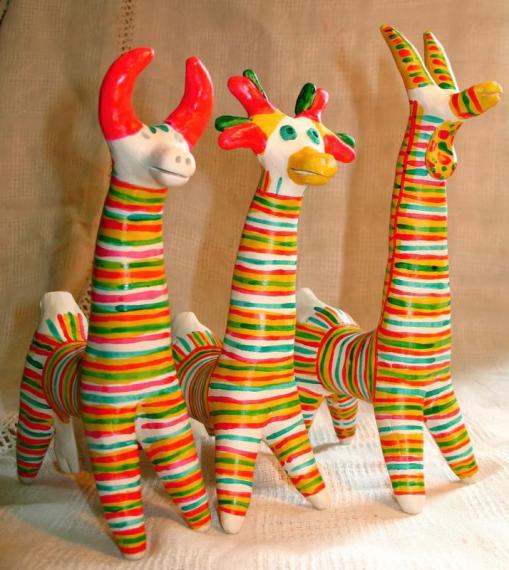 Филимоновская игрушка - старейший  народный художественный промысел  России. Зародился в  деревне Филимоново Одоевского района Тульской области, впервые упоминается  в древних летописях  XVI века. Все филимоновские игрушки - свистульки, лепятся из местной пластичной глины «синики», дающей после обжига белый черепок.
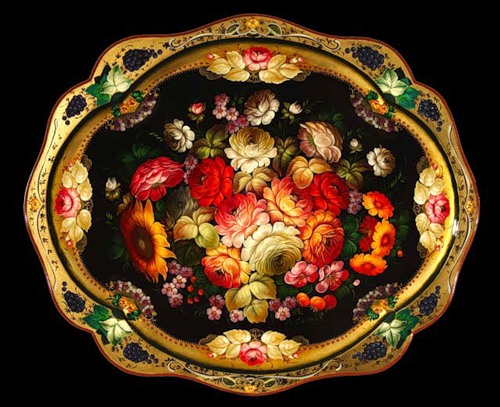 Жостовская роспись — народный промысел художественной росписи металлических подносов (д. Жостово Московской области) возник в начале 19 в. Роспись производится обычно по чёрному фону. Основной мотив росписи — цветочный букет простой композиции, в котором чередуются крупные садовые и мелкие полевые цветы.
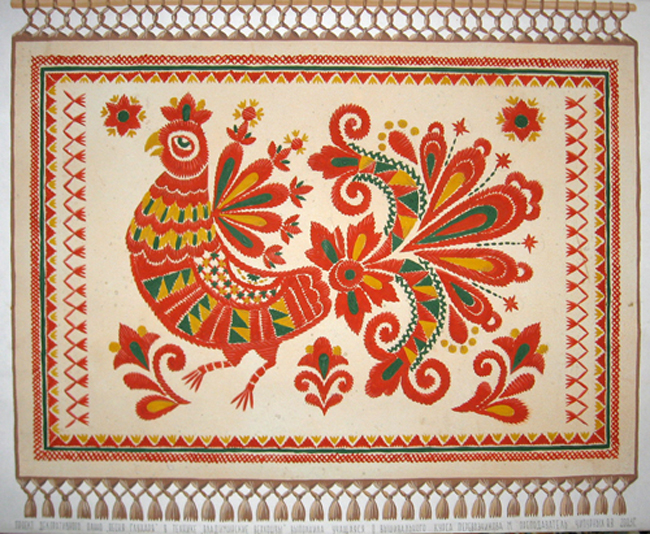 Владимирская вышивка - это гладь, которая дает только плоскостное изображение предметов. В узорах используются в основном растительные мотивы (цветы, листья), иногда также добавляются изображения птиц, животных.  Основной цвет вышивки ярко-красный — с небольшим вкраплением синего, зеленого и желтого цветов. Для вышивки используют плотные ткани — суровое полотно, сукно и т. п.
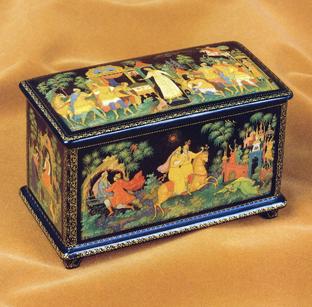 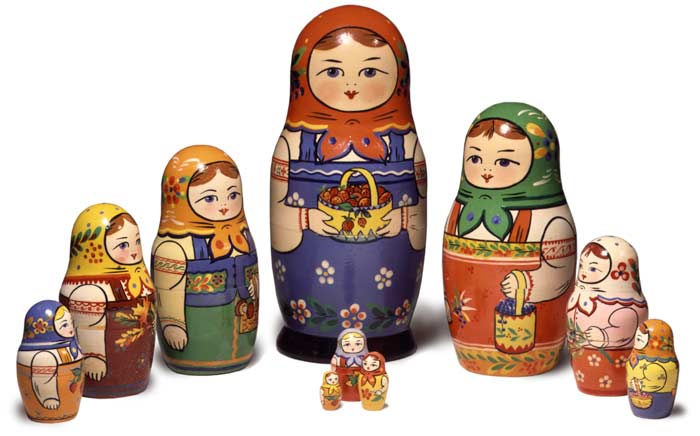 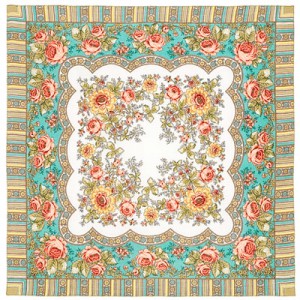 Производство павловопосадских платков и шалей было налажено купцами Я.И.Лабзиным и В.И.Грязновым в начале 60-х годов XIX века в г. Павловский Посад. В XIX веке рисунок на платочную ткань наносили деревянными резными формами.  С конца 90-х годов XX в. используют  метод печати по шаблону и выпускаются шали и платки с количеством красок до 23.
Матрёшка - русская деревянная игрушка в виде расписной куклы, внутри которой находятся подобные ей куклы меньшего размера. Загорская матрешка добротна, крутобока, устойчива по форме. Расписывают ее по белому дереву гуашевыми красками, используя чистые (локальные) цвета.
Палехская миниатюра — народный промысел, развившийся в поселке Палех Ивановской области. Обычно расписываются шкатулки, ларцы, кубышки, брошки и т. д. Палех еще с допетровских времен славился своими иконописцами. Наибольшего расцвета иконописание достигло в XVIII — начале XIX века.  После революции 1917 г. художники создают Палехскую художественную декоративную артель, которая занимается росписью по дереву.
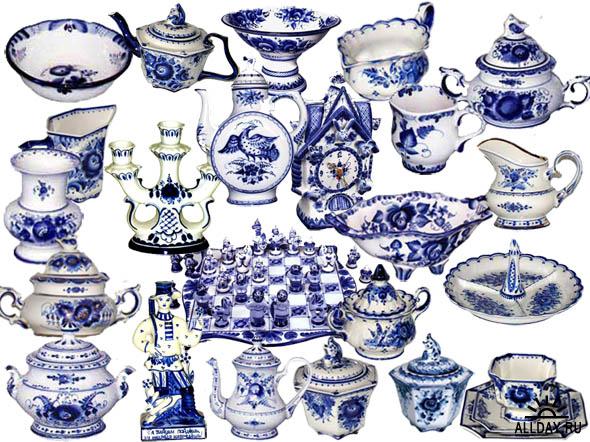 Гжель – один из крупнейших керамических центров русской культуры. Отличительными чертами изделий являются декоративность, нарядность, эстетическая и разнообразие форм. Роспись изделий отличается яркостью и контрастом кобальтовой краски с белым фоном.
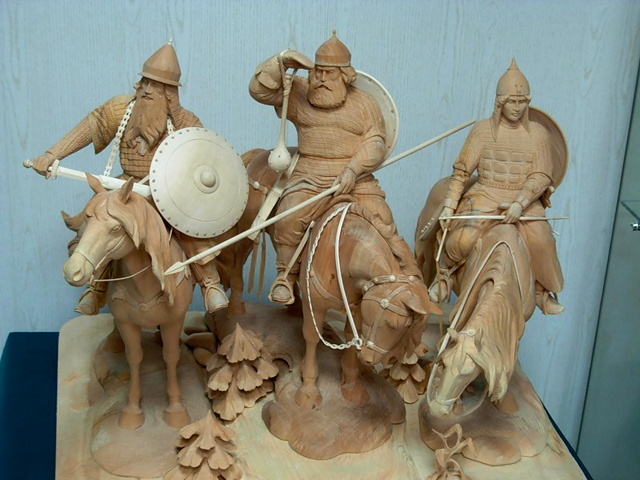 Богородская резьба  — русский народный промысел, состоящий в изготовлении резных игрушек и скульптуры из мягких пород дерева (липы, ольхи, осины). Центр село Богородское (Московская область). Сперва промысел представлял собой типичное крестьянское производство. Одной из отличительных черт промысла всегда являлось изготовление движущихся игрушек.
7
8
4
6
3
5
2
1
Транспорт
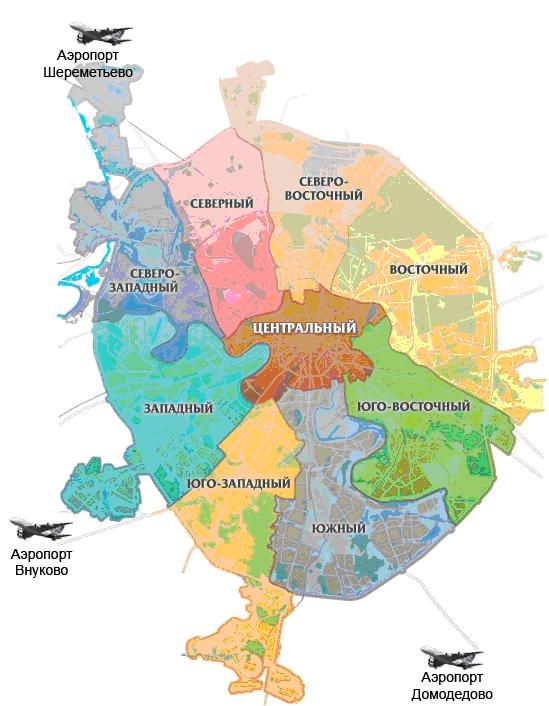 ЦЭР отличается высоким уровнем развития всех видов транспорта:
Автомобильный

Железнодорожный

Трубопроводный
Территориальная структура – радиально-кольцевая
По грузообороту преобладают железнодорожный и автомобильный
Москва – крупнейший транспортный узел России:
порт пяти морей

крупнейшие аэропорта
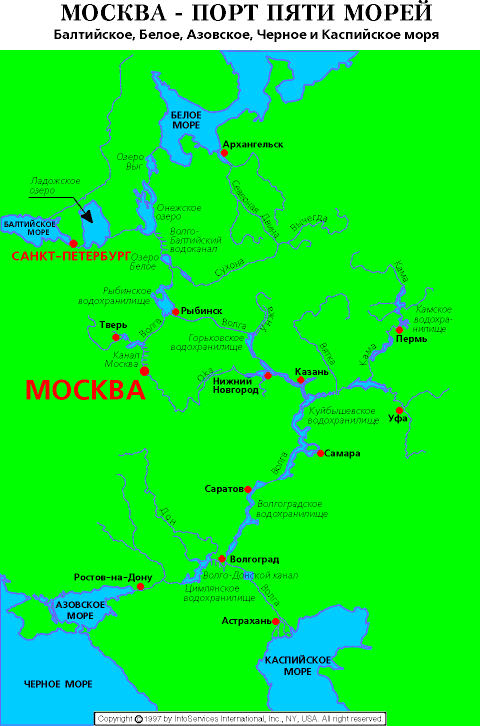 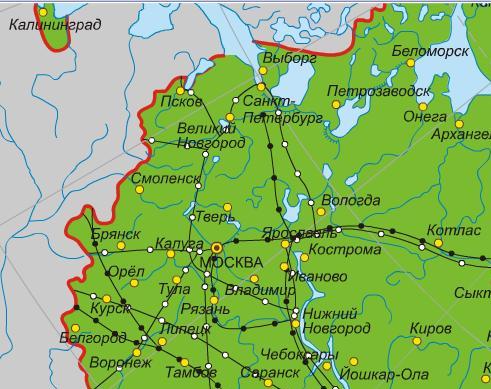 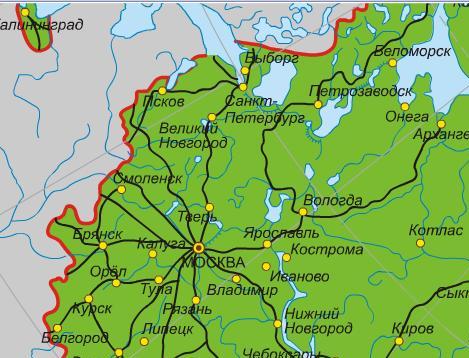 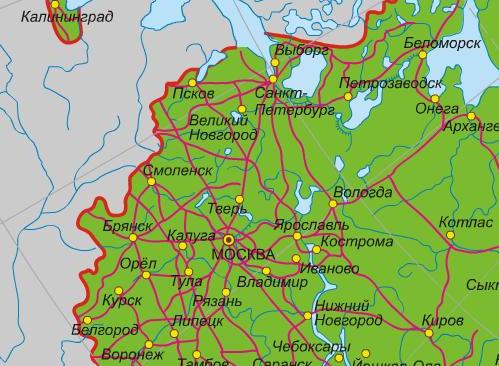 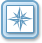 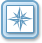 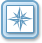 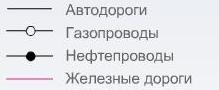 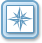 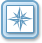 Проблемы         Перспективы
Конверсия производственного и научно-технического потенциала
Инновационная деятельность по внедрению новых технологий
Создание интегрированных структур на разных уровнях
Экологическая обстановка и охрана окружающей среды
Развитие малых городов и сохранение сельских населенных пунктов
Адаптация трудовых мигрантов 
Модернизация транспортной инфраструктуры
Столичное положение способствует привлечению инвестиций
Район – «локомотив» развития для России в целом
Наиболее высококвалифицированные трудовые ресурсы легче адаптируются к новым условиям
Развитие университетского образования, технопарков и наукоградов 
Увеличение доли сферы услуг и переход к постиндустриальному обществу 
Огромный рекреационный и туристический потенциал, в том числе на международном уровне
ТЕСТ
1. В состав Центрального района входят:
2. Особенностью ЭГП Центрального района является:
ответы
ТЕСТ
3. Отраслью специализации Центрального района не является:
4. Эти города - одни из самых древних в Центральном районе
5. На территории Центрального района добывают:
ответы
ВОПРОСЫ
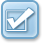 Тверь, Ярославль, Кострома
1
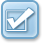 Москва
2
легкая промышленность
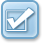 3
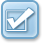 приборостроение, станкостроение, электротехника, производство электронных систем управления
4
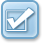 однородный, преобладают русские
5
ЗАДАНИЯ
1. Используя карты атласа, материалы урока и учебник составьте сравнительную характеристику двух областей (на выбор), входящих в ЦЭР. Ответ оформите в виде таблицы.
Сделайте вывод об уровне социально-экономического развития этих двух субъектов
ЗАДАНИЯ
2. Проанализируйте структуру хозяйства ЦЭР и выделите те отрасли, которые являются отраслями специализации района на уровне страны в целом. 
Ответ можно представить в виде диаграммы и нанести ее на контурную карту России. 
Изучая другие экономические районы, контурная карта может дополняться данными по другим районам.
пример
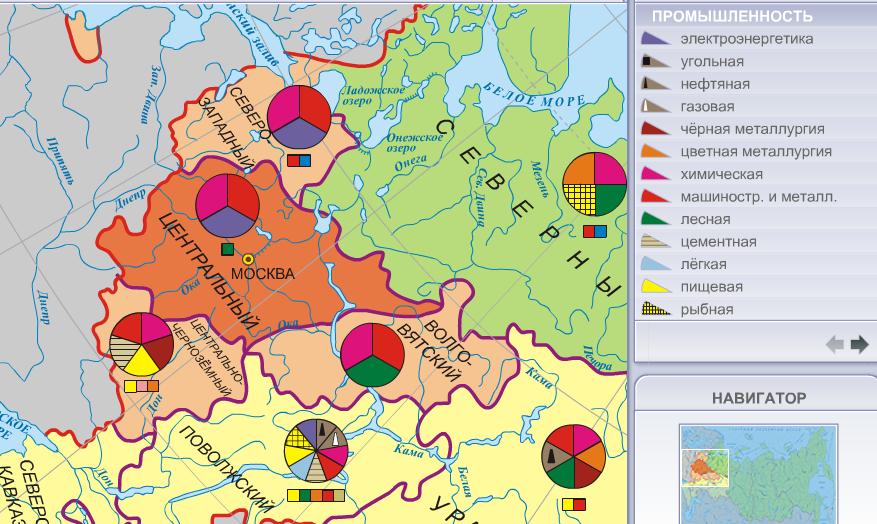 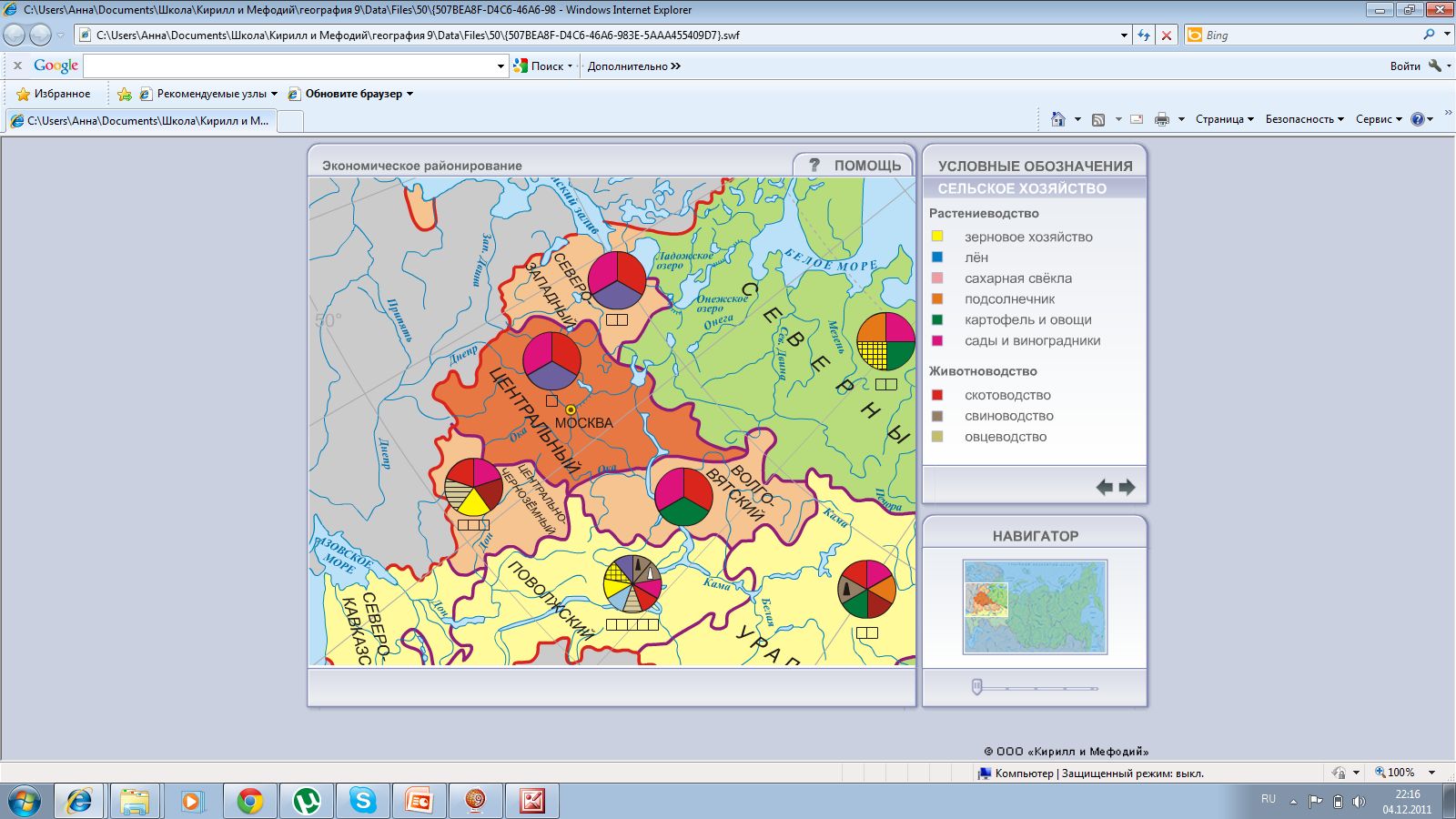 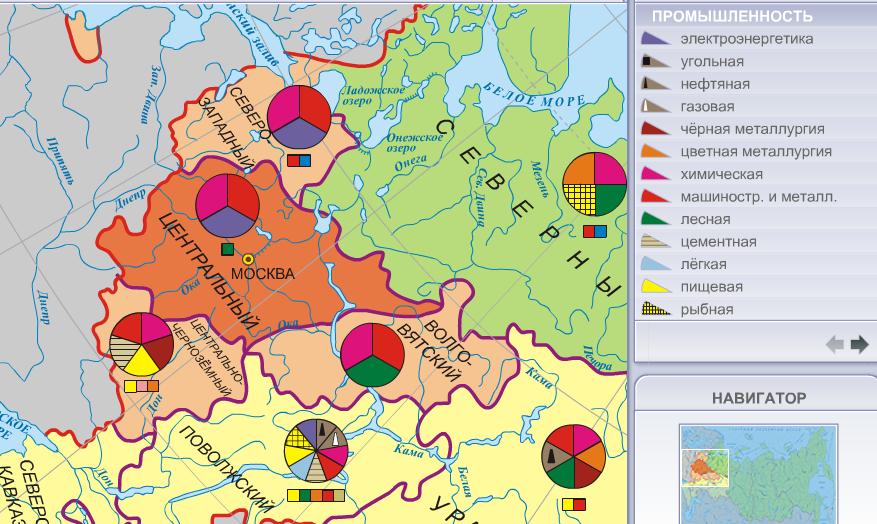 ПРАКТИЧЕСКАЯ РАБОТА
Нанесите на контурную карту:

Названия всех субъектов, входящих в состав Центрального Экономического района, покажите границу района


Обозначьте круговыми (столбчатыми) диаграммами экономическую специализацию субъектов ЦЭР
пример
пример
Практическая работа
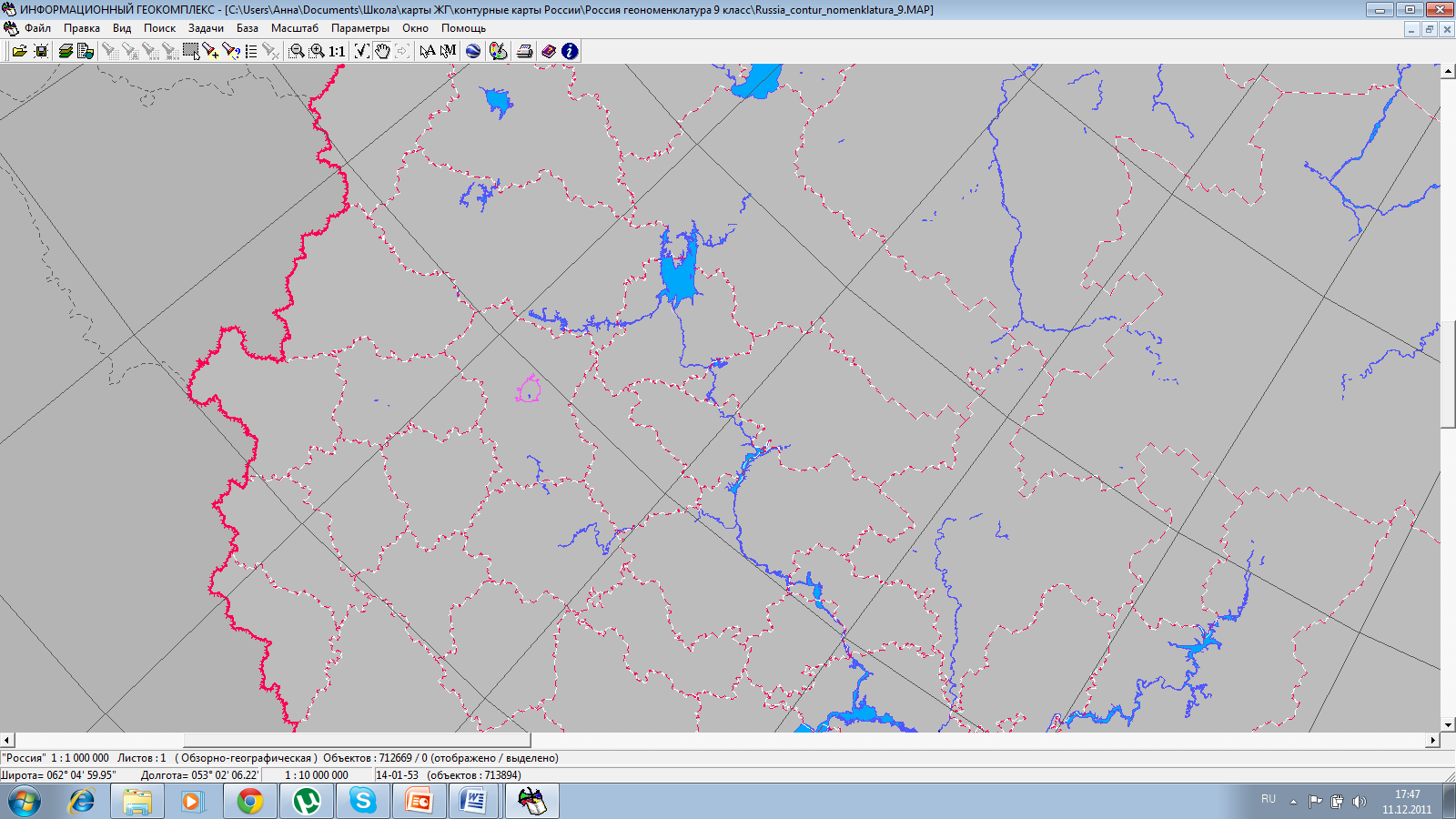 Тверская область
Смоленская
 область
6
Брянская
 область
Москва
1
7
5
4
Тульская
 область
3
2
Рязанская
 область
Практическая работа
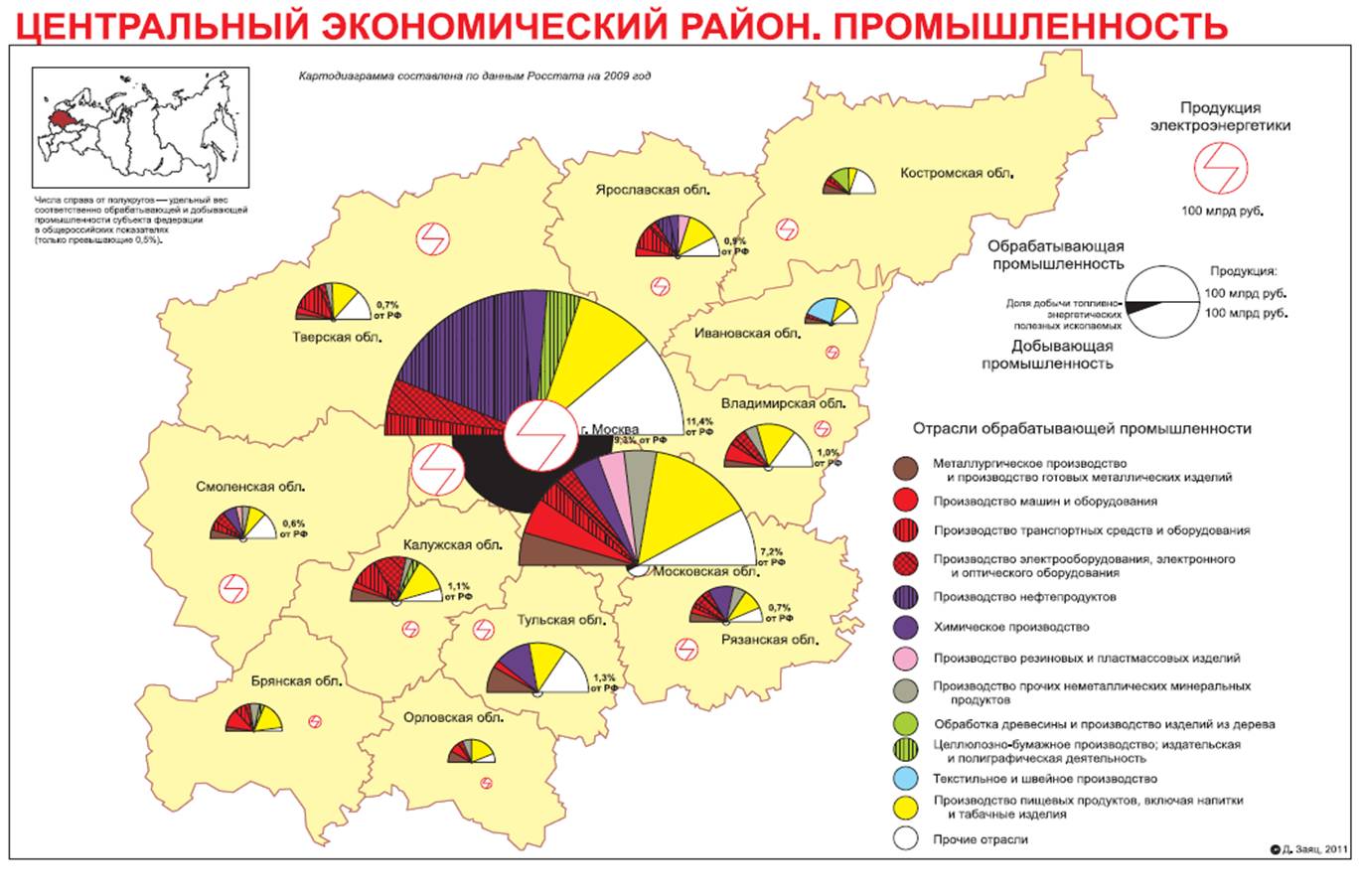 ЕГЭ
В1. Установите соответствие между производством и центром его размещения
Ответ: 1 – В, 2 – С, 3 - А
В1. Установите соответствие между производством и центром его размещения
Ответ: 1 – С, 2 – А, 3 - В
ответы
ЕГЭ
В2. Установите соответствие между областью и буквой, которой она обозначена на фрагменте карты
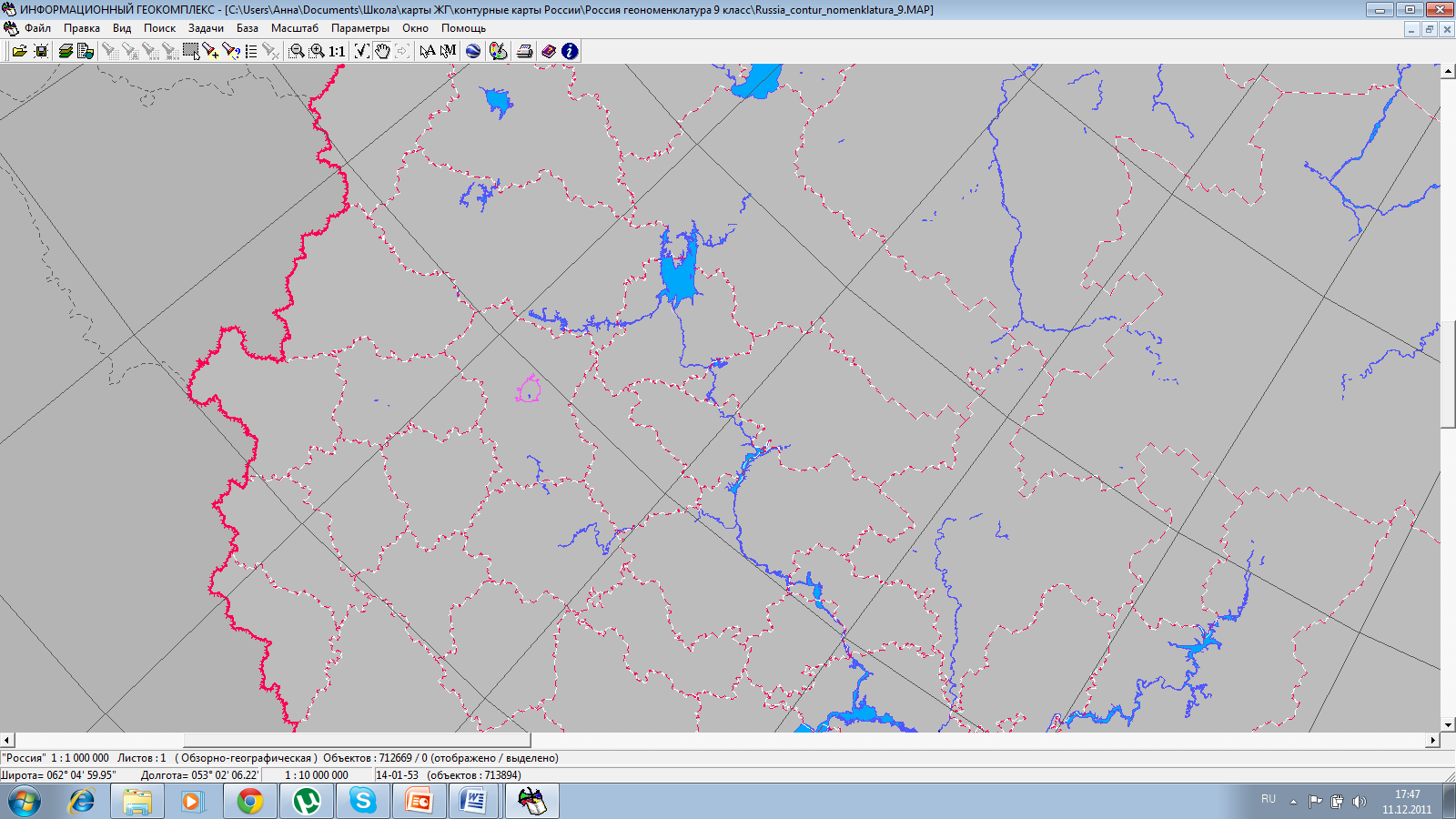 А
В
З
Ответ: 1 – Г, 2 – Б, 3 - А
Г
Ж
Е
Б
Д
Ответ: 1 – З, 2 – Е, 3 - Ж
ответы
РЕСУРСЫ
http://allday.ru/uploads/posts/2009-03/1237292745_bezimeni-1.jpg - гжель
http://img-fotki.yandex.ru/get/4900/levangel.1a/0_4d330_4961c1c2_L - Жостовский поднос
http://pavloposadskie-platki.ru/wp-content/uploads/2011/02/1347-3-300x300.jpg - Павловопосадский платок
http://paleh-online.ru/data/Image/pict5.jpg - палехская миниатюра
http://magdalin-katalina.narod.ru/teterev_na_progulke01.jpg - Владимирская вышивка
http://www.avrora-k.ru/upload/iblock/c31/c317feae5705850c26fb5e4d4d587c22.jpg - богородская игрушка
http://www.rosculture.ru/upload/iblock/3af/jviuzpmbkxlqzaebewwdssccsv%20zmgvmprvkqkwsv.jpg - Филимоновская игрушка
http://www.slavyanskaya-kultura.ru/images/1(102).jpg – загорская матрешка
http://upload.wikimedia.org/wikipedia/commons/thumb/a/aa/Moscow_Urban_Agglomeration%2C_Russia%2C_LandSat-7_image.jpg/635px-Moscow_Urban_Agglomeration%2C_Russia%2C_LandSat-7_image.jpg – космический снимок Московской агломерации
http://www.rb.ru/skip/upload/admins/picture/karta_2011-07-12_09.49.52_2011-07-26_19.03.07.jpg - расширение Москвы
http://gorod.tomsk.ru/uploads/28460/1242701497/Russkijkostjum1.jpg , http://www.pribaikal.ru/fileadmin/Images/Unions/FolkMasters/Russian-Costume/russian-native-costume-0004.jpg, http://street-fashion-guide.ru/wp-content/uploads/2010/10/35775924_KULIKOV_IVAN_SEMYONOVICH_Devushka_s_tuesom.jpg - русский национальный костюм
http://www.megabook.ru/MediaViewer.asp?AID=668435 – карты из мегаэнциклопедии «Кирилл и Мефодий»
http://www.liaz-677.ru/foto/family/5256s.jpg, http://www.liaz-677.ru/foto/family/5256p.jpg - автобусы Ликинского завода
http://www.golaz.ru/bus.ru.jpg - русские автобусы
http://www.golaz.ru/6228r.jpg  - автобус голицынского завода
http://www.metrowagonmash.ru/big/81-717-5b.jpg, http://www.metrowagonmash.ru/big/81-740-4b.jpg - метровагоны (мытищи)
http://kolomnadies.fis.ru/bigformat/10031128.jpg , http://fis.ru/logo/10031129.jpg - тепловозы (Мытищи)
http://muromteplovoz.ru/index_mtz.files/image6961.png , http://muromteplovoz.ru/index_mtz.files/image2941.jpg - муромские тепловозы
http://www.tdltz.ru/images/tdltz_07.gif , http://www.tdltz.ru/pic/tgm6.gif - тепловозы Людиново
http://www.tvz.ru/products/images/61-4440-2010.jpg, http://www.tvz.ru/products/images/10318.jpg - вагоны Тверь
http://www.ukbmz.ru/img/vag-19-3054.jpg, http://www.ukbmz.ru/img/vag-13-3115.jpg - Брянский машиностроительный завод
http://www.vympel-r.ru/content/images/ship/12421.jpg, http://www.vympel-r.ru/content/images/ship/1496mp.jpg - Рыбинский судостроительный завод
http://kssz.shipbuilding.ru/images/docs/1626.jpg, , http://kssz.shipbuilding.ru/sostav4.jpg -  Костромской судостроительный завод
http://www.mssz.ru/images/stories/1229_tm40.jpg, http://www.mssz.ru/images/stories/news/dropdown-piligrim/39.jpg - Московский судостроительный  завод
РЕСУРСЫ
http://ccep.ru/uploads/posts/2010-12/thumbs/1291557660_image5ckpk2.jpg - Рязанский комбайн
http://www.vpole.ru/i/trade/centre/32980925081721.jpg - Тульский комбайн
http://www.vtz-zavod.ru/Photo/agromash-30-50tk.jpg, http://www.vtz-zavod.ru/Photo/agromash-30ssh.jpg - Владимирский тракторный завод
http://www.avtomash.ru/katalog/pred/sht/begezk/lk4a_.jpg - льноуборочные комбайны (Бежецк)
http://www.agromts.ru/01/newspartner/agrosouz/2009/4424.jpg - животноводство
http://sdelanounas.ru/images/img/agro-sektor.ru/x400_uploads_posts_2011-04_1303367639_1272871569_kury.jpg.jpeg - птицеводство
http://www.kmz-tula.ru/Images/_production/prod_chug_01.png , http://www.kmz-tula.ru/Images/_production/prod_mould_industrial_trotuar_01.png, http://www.kmz-tula.ru/Images/_production/prod_mould_art_yauza.png, http://www.kmz-tula.ru/Images/_about/kmz_main_factory.png  - Косогорский металлургический завод (г. Тула)
http://www.infoservices.com/koi8/moscowru/map/seasr.gif - Москва порт 5 морей
http://www.spa.msu.ru/images/Image/IntCo/transp.JPG - аэропорты Москвы
http://develop.corrupcia.net/files/texts/image/45(1).jpg, http://www.trekhgorka.ru/image/userfiles/image/assortiment/novie/june2011/new_col_010611_14.jpg, http://www.trekhgorka.ru/image/userfiles/image/assortiment/novie/february2012/magazin_210212_12.jpg, http://kosmosmoda.ru/files/2/textblocks/bluza/111-1405A%201.JPG, http://kosmosmoda.ru/files/2/textblocks/plashch/101-1514%205.JPG, http://www.pkp-urallesprom.ru/img/catalogphoto/dubchak/gobeleni/panno/4001001.jpg - текстильная продукция
http://www.cross-roads.ru/art/clipart/glass_01.jpg - лупа
http://zietala.eu/karta-rajony.JPG - экономические районы России
Карты из мультимедийного пособия «Кирилл и Мефодий» «Уроки географии 9 класс», 2009
Карты из электронного приложения к учебнику «География. Россия: природа, население, хозяйство». Изд-во «Просвещение», 2009
Руководство по навигации
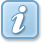 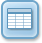 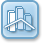 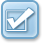 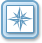 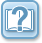 анимация
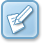 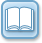 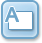